Муниципальное бюджетное дошкольное образовательное учреждение
«Детский сад общеразвивающего вида «Семицветик»
гп. Андра, Октябрьский район, ХМАО-Югра
ТЕМАТИЧЕСКИЙ ПРОЕКТ
«Зима»
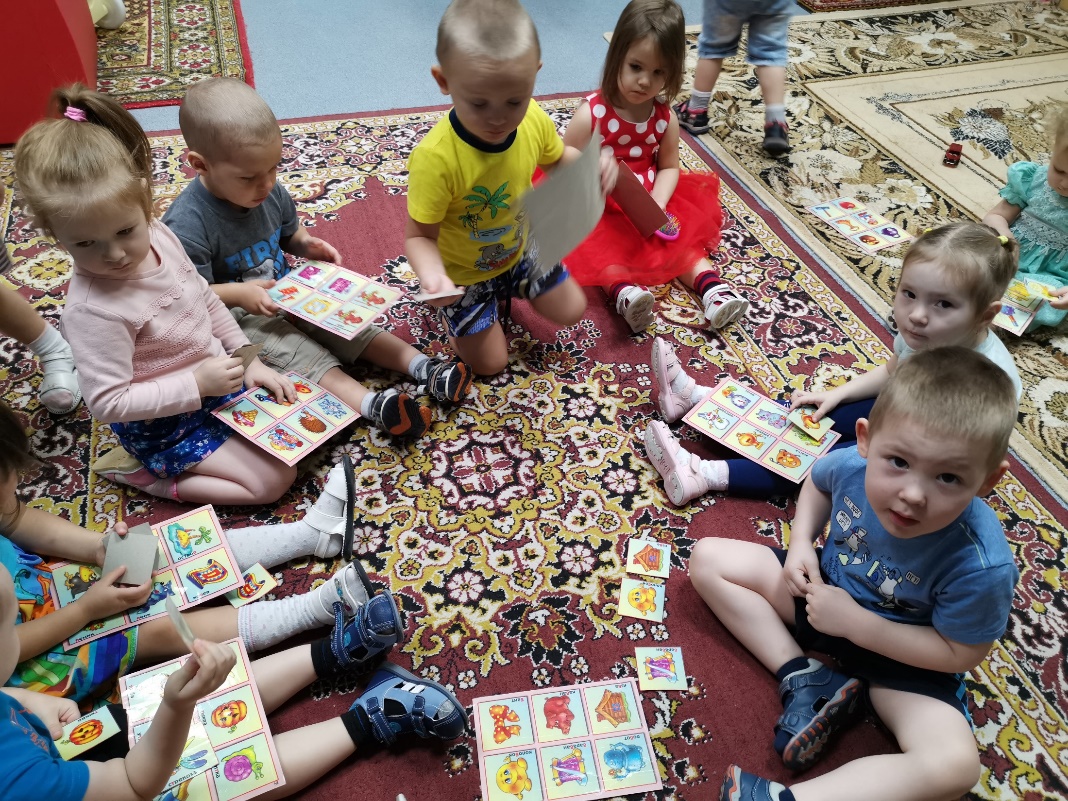 Составители: Гоголева Л.Б., Клюшкина Л.А., воспитанники второй младшей группы «Бусинки»
 декабрь 2019 г.
Проведенные мероприятия с детьми в рамках реализации проекта
Проведенные мероприятия с детьми в рамках реализации проекта
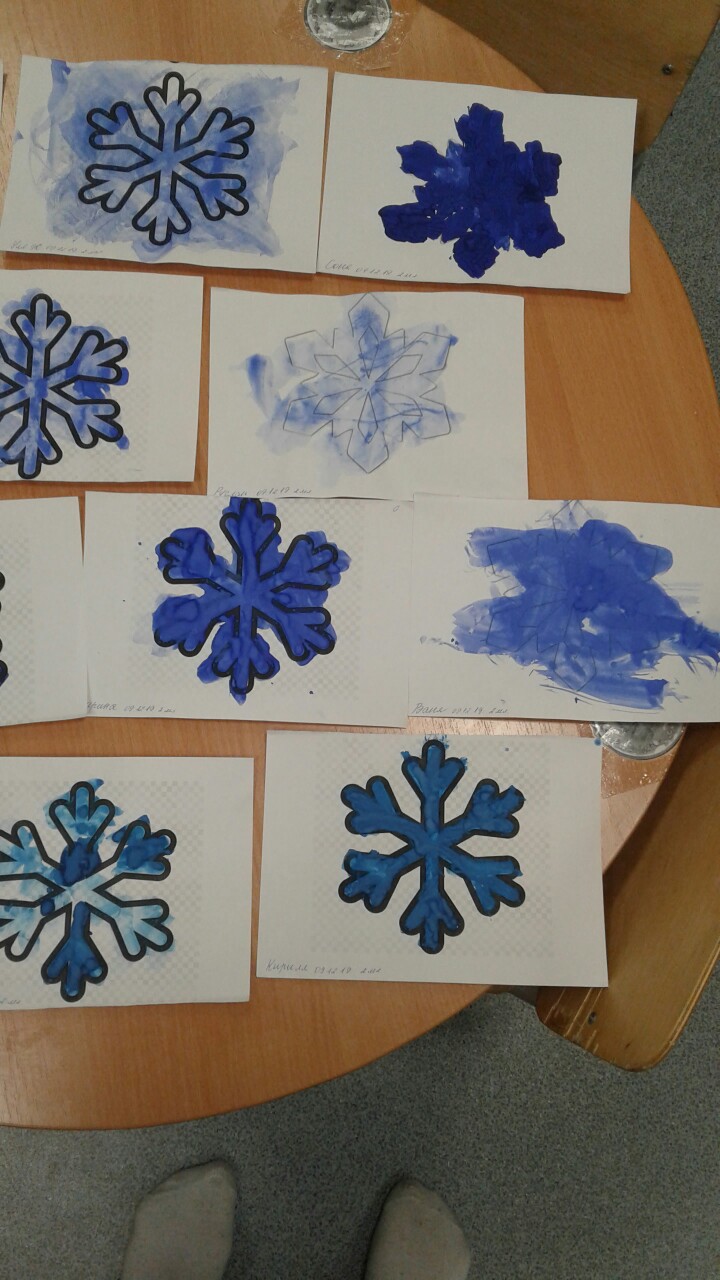 Аппликация «Снежинки сестрички»
Рисование «Снежинка»
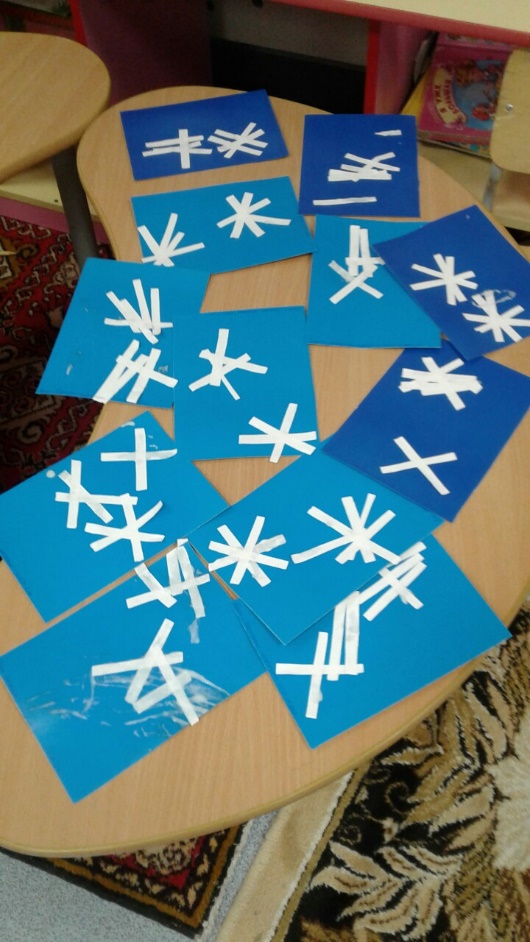 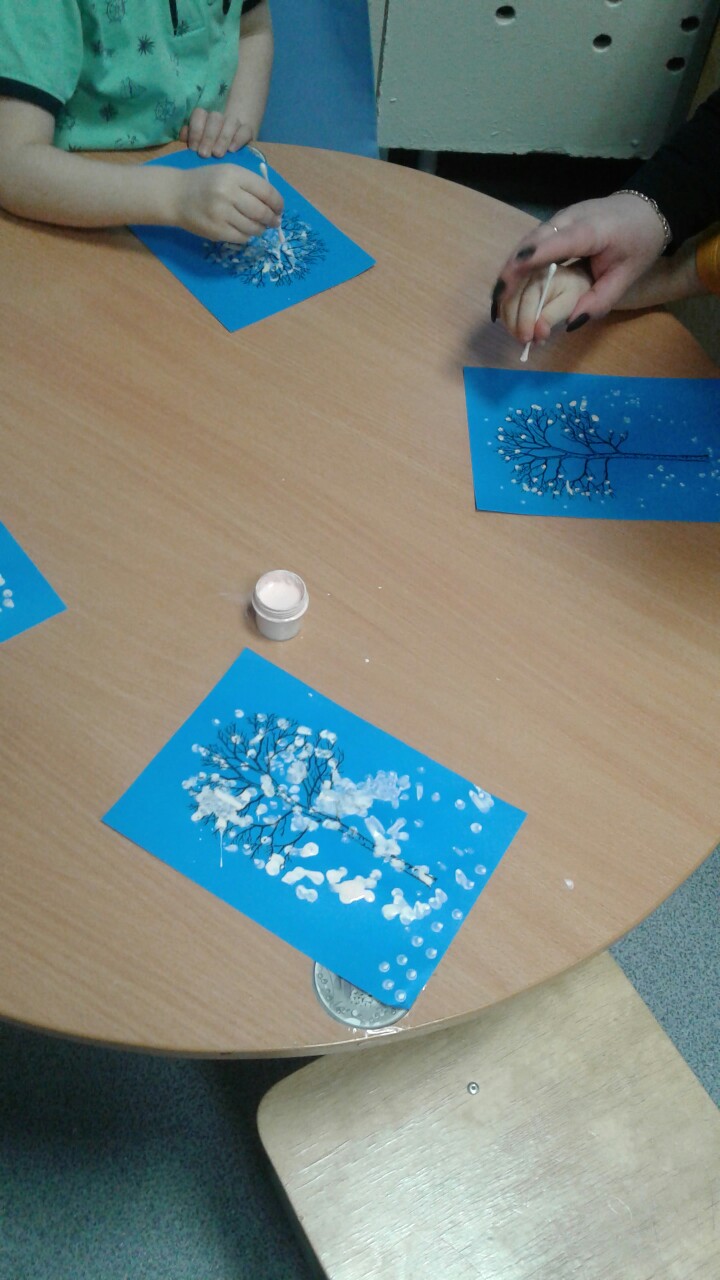 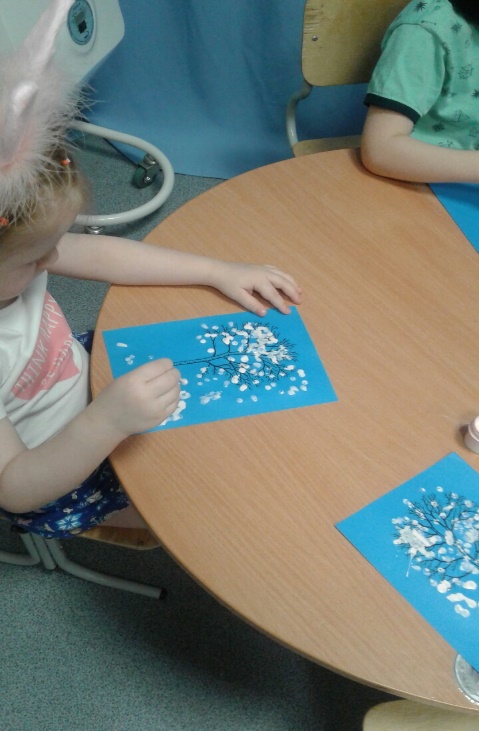 Рисование «Берёза под снегом»
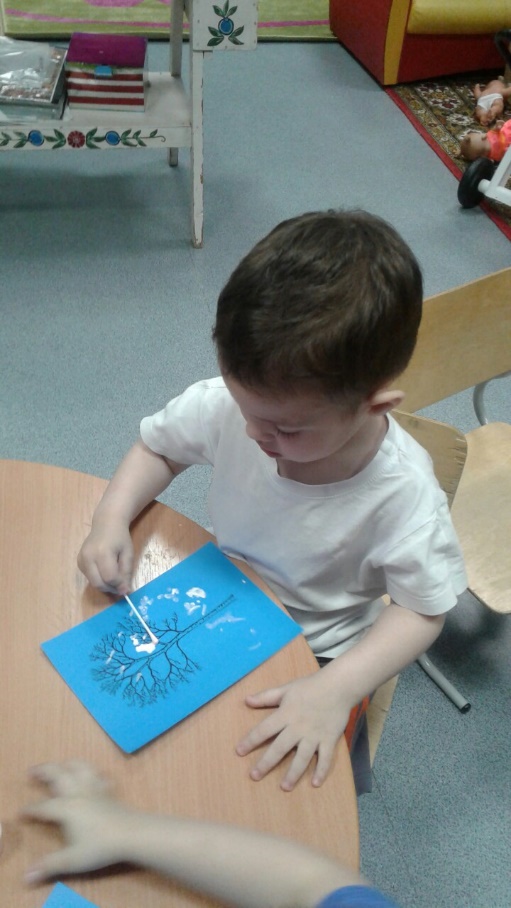 Рисование «Ёлка новогодняя»
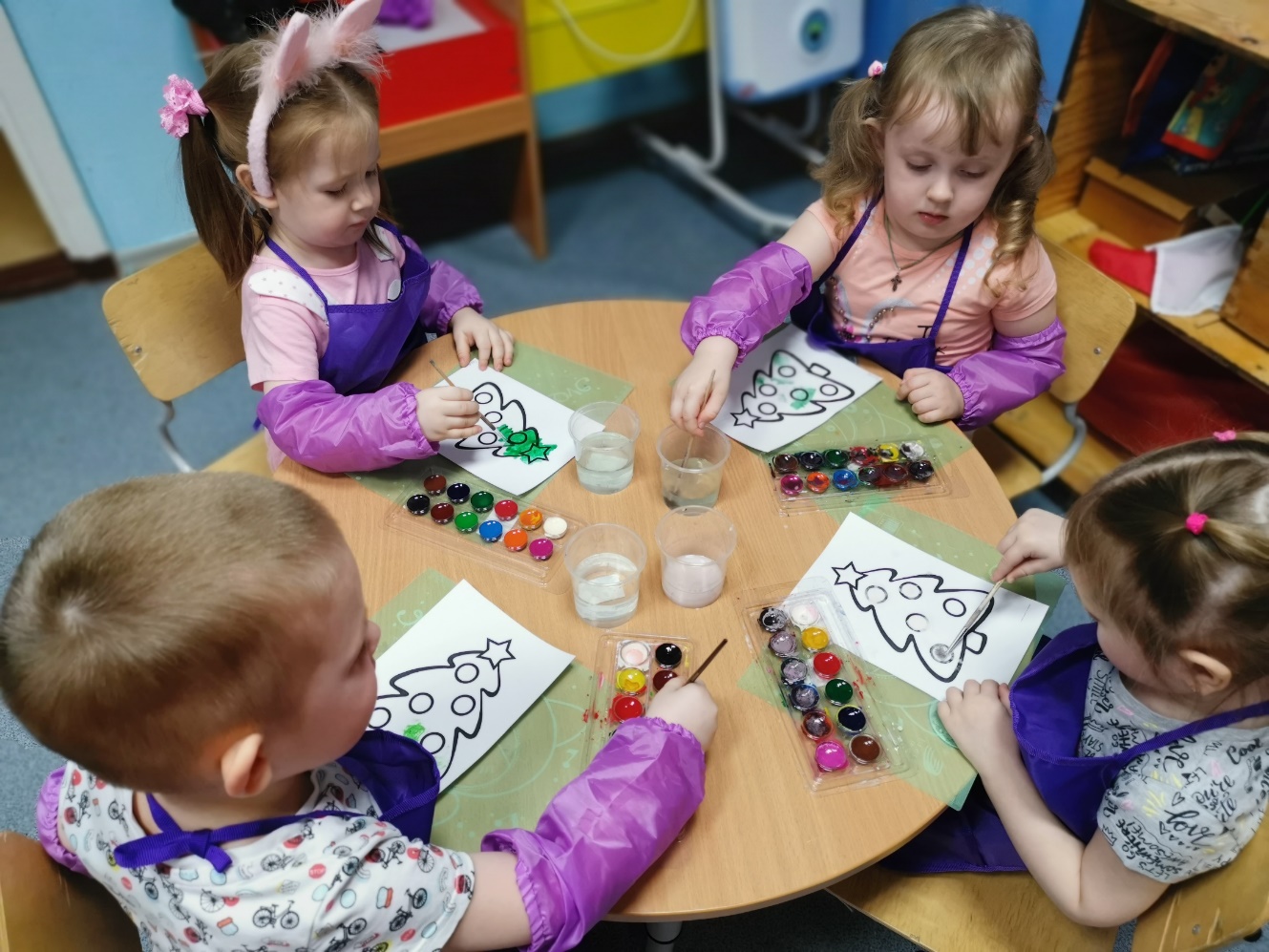 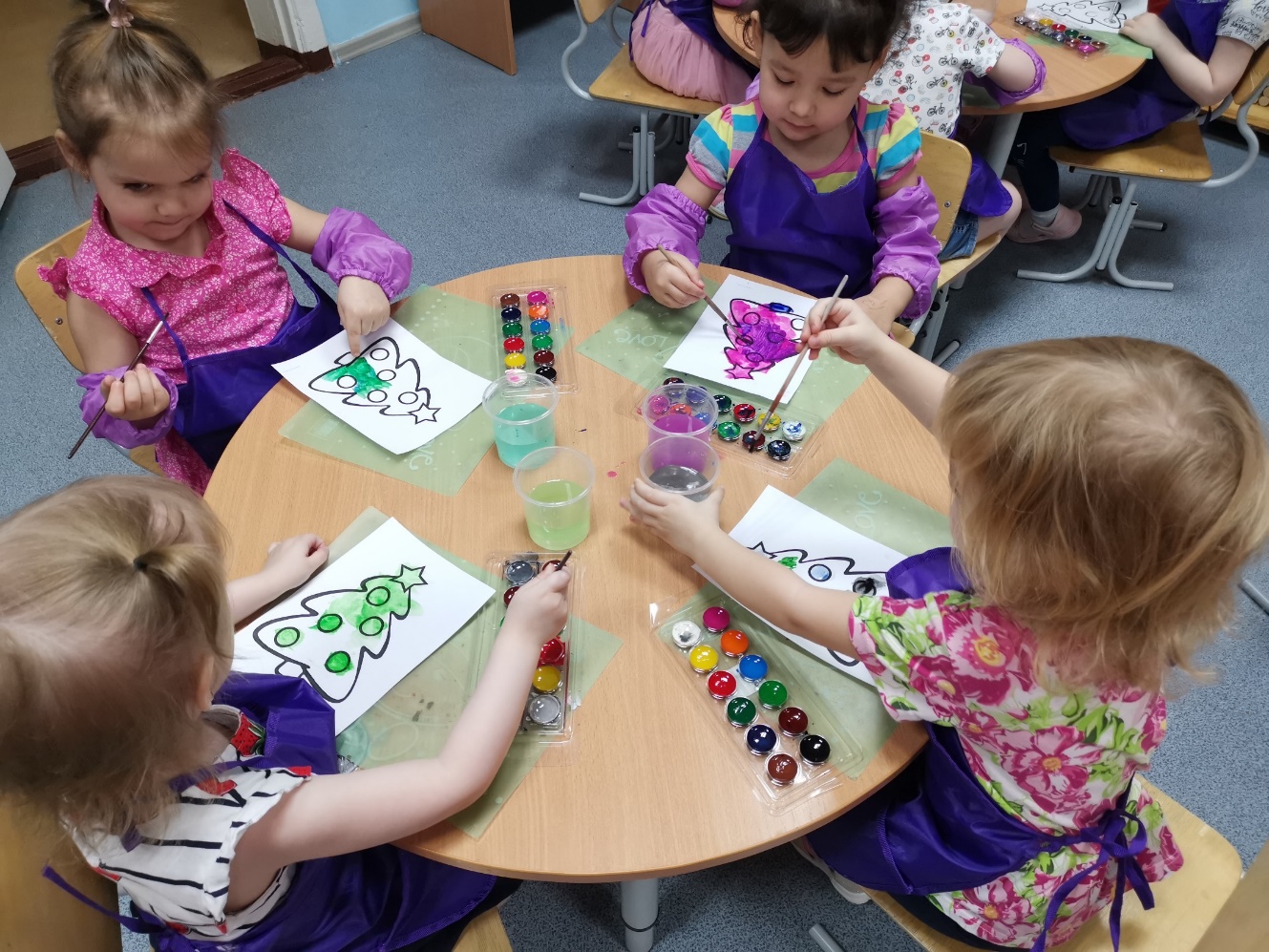 Конструирование «Дорожка для зайчика»
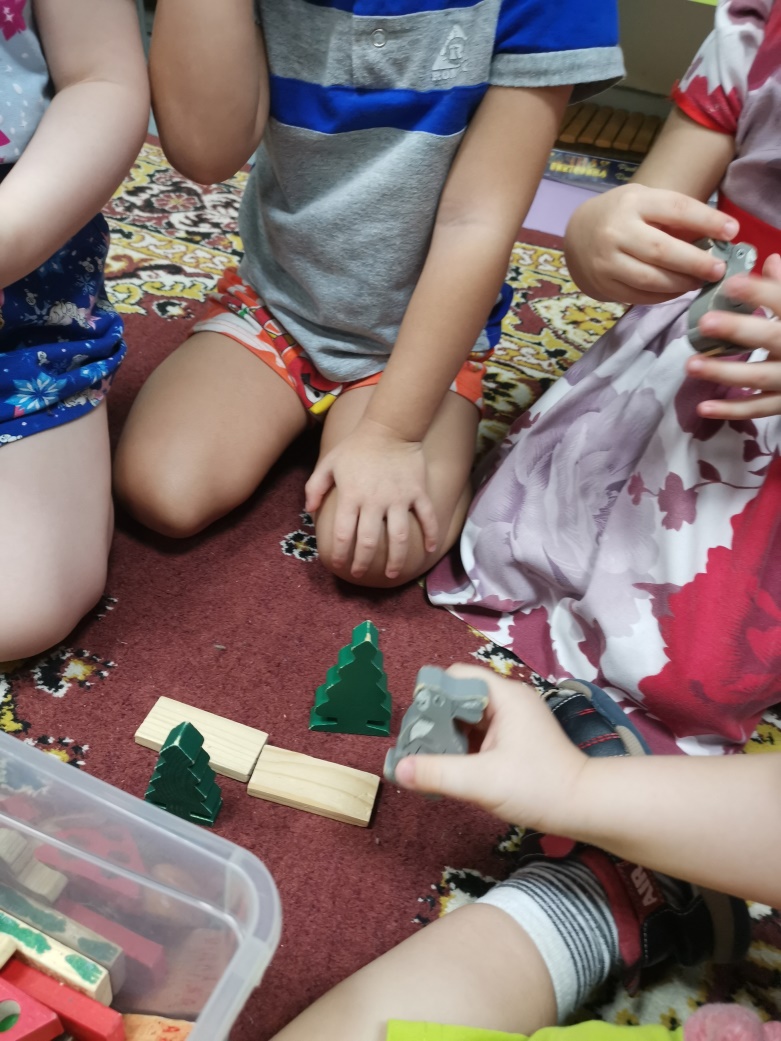 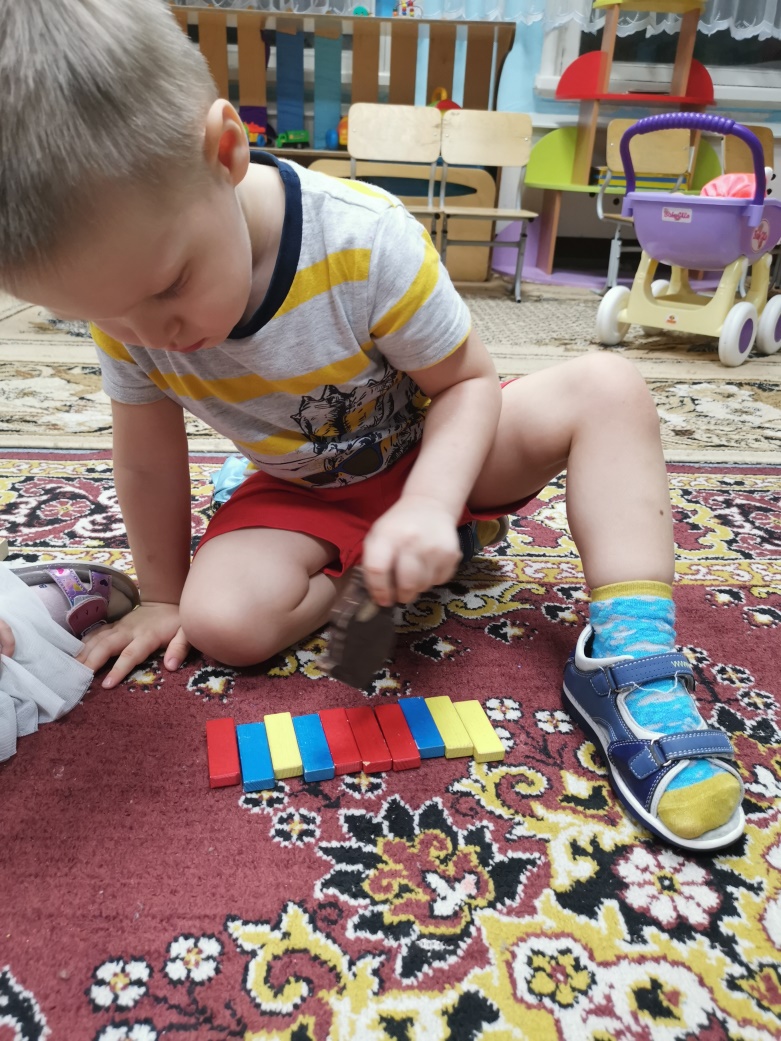 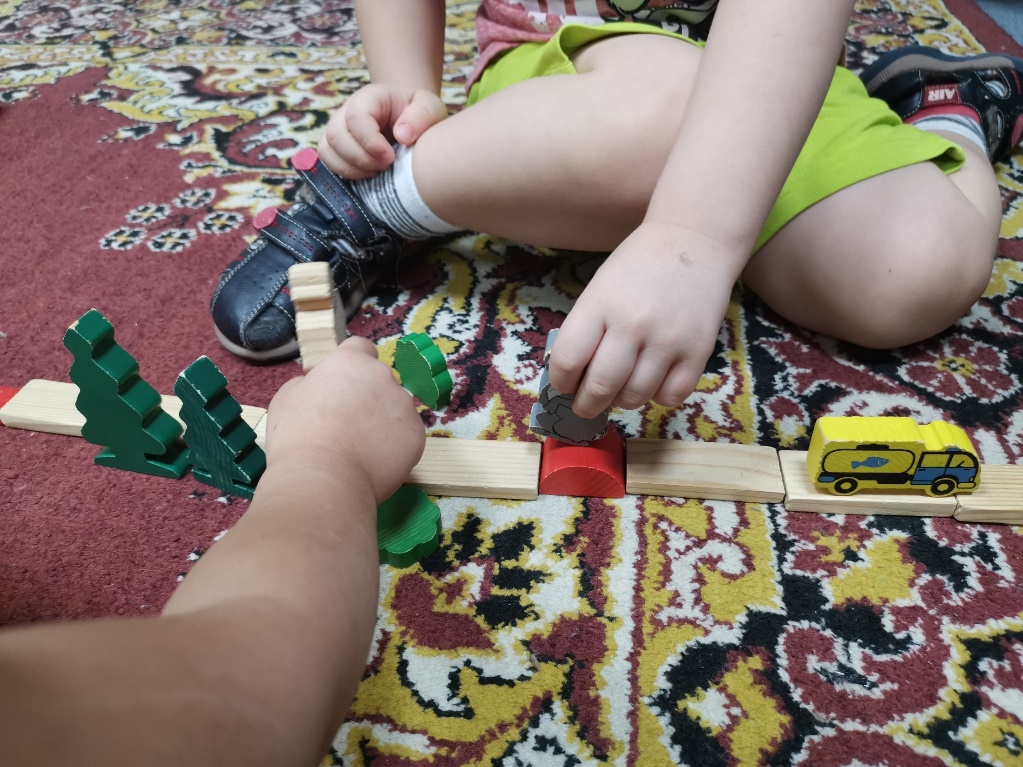 Собери снежинку
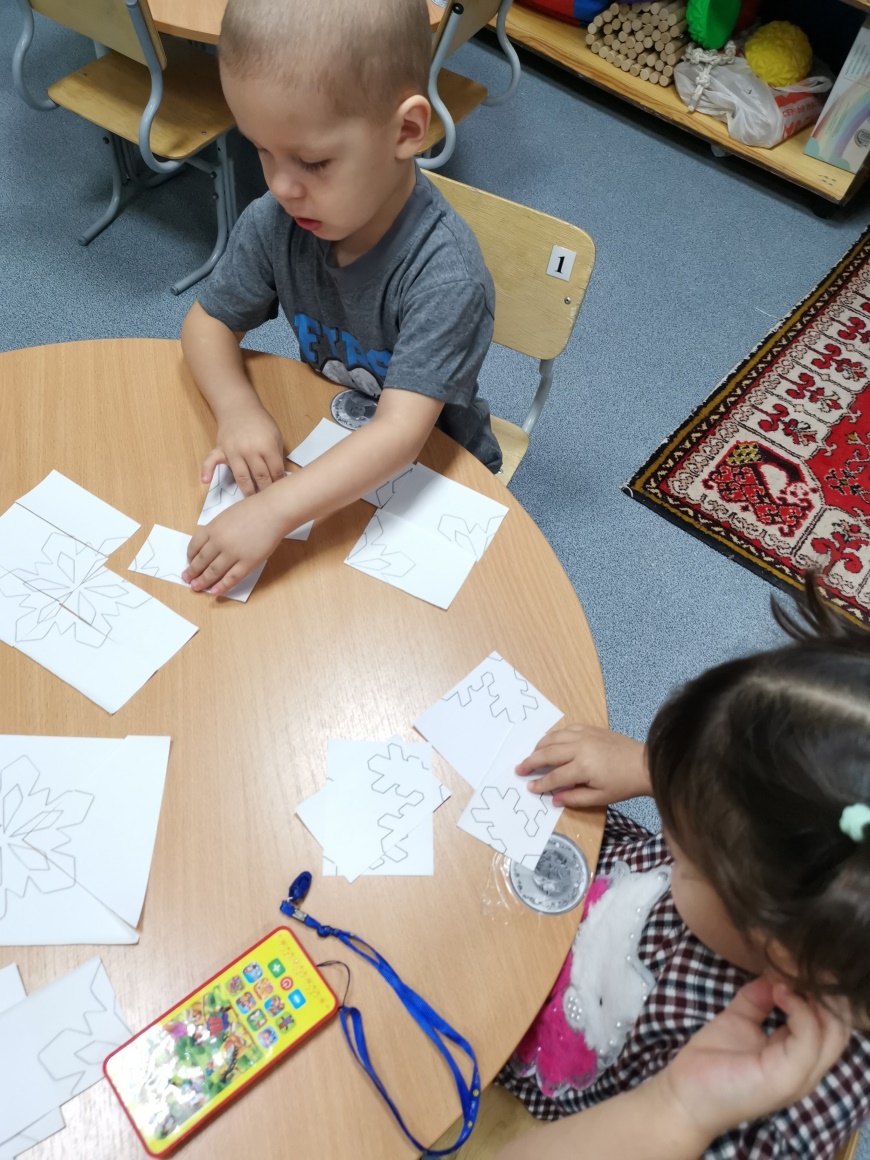 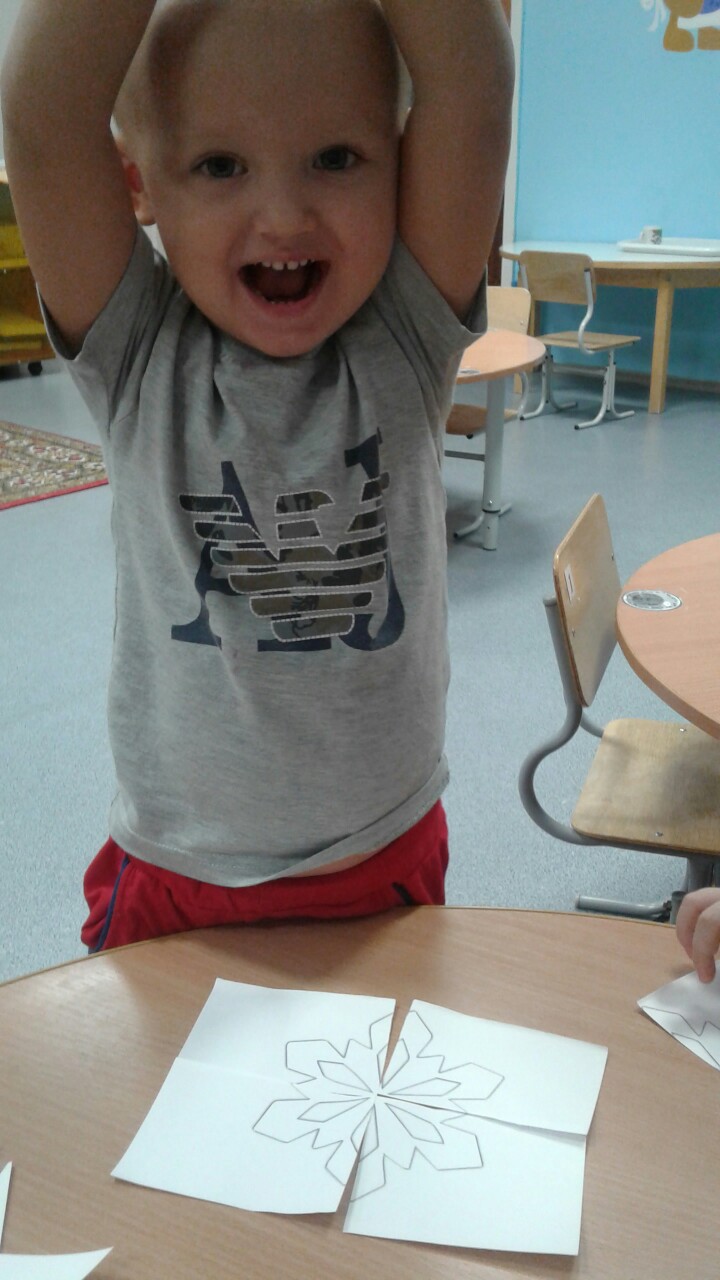 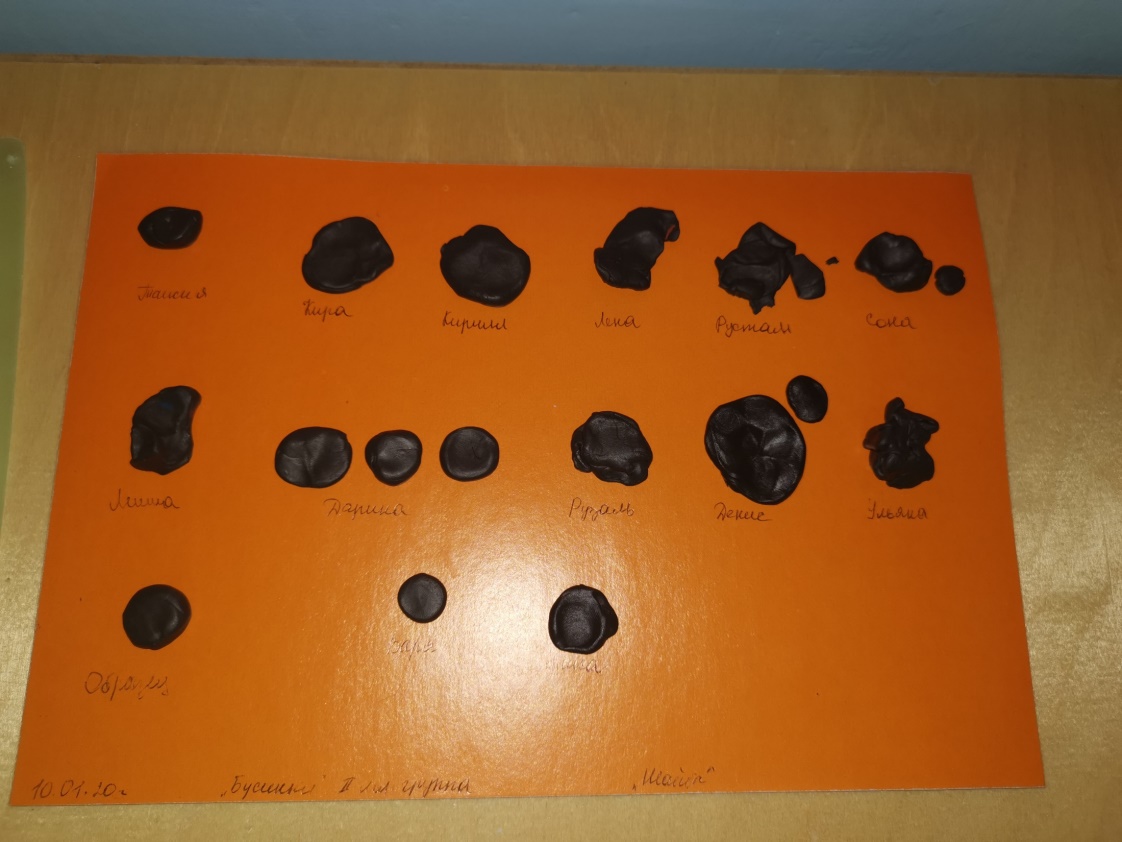 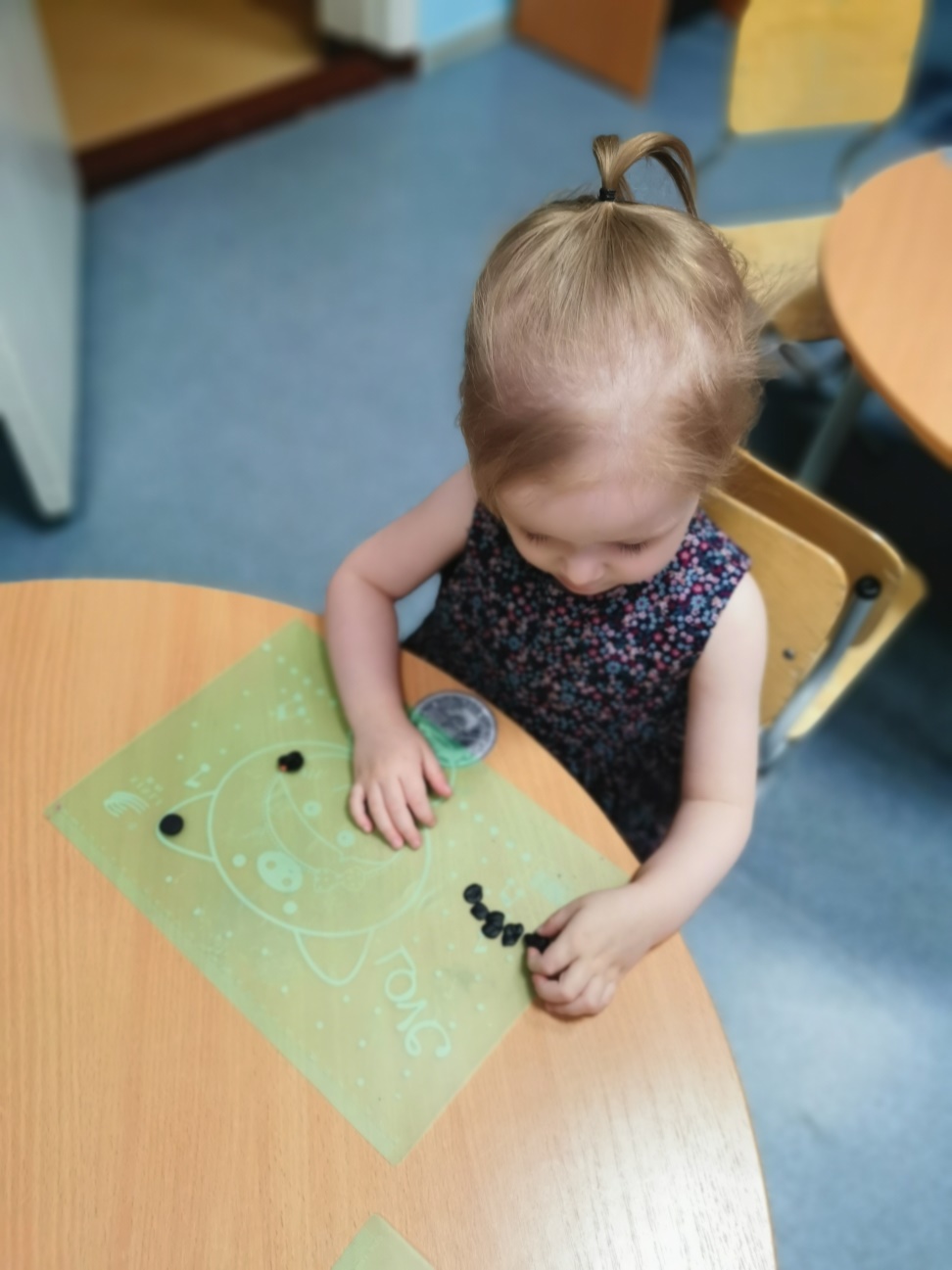 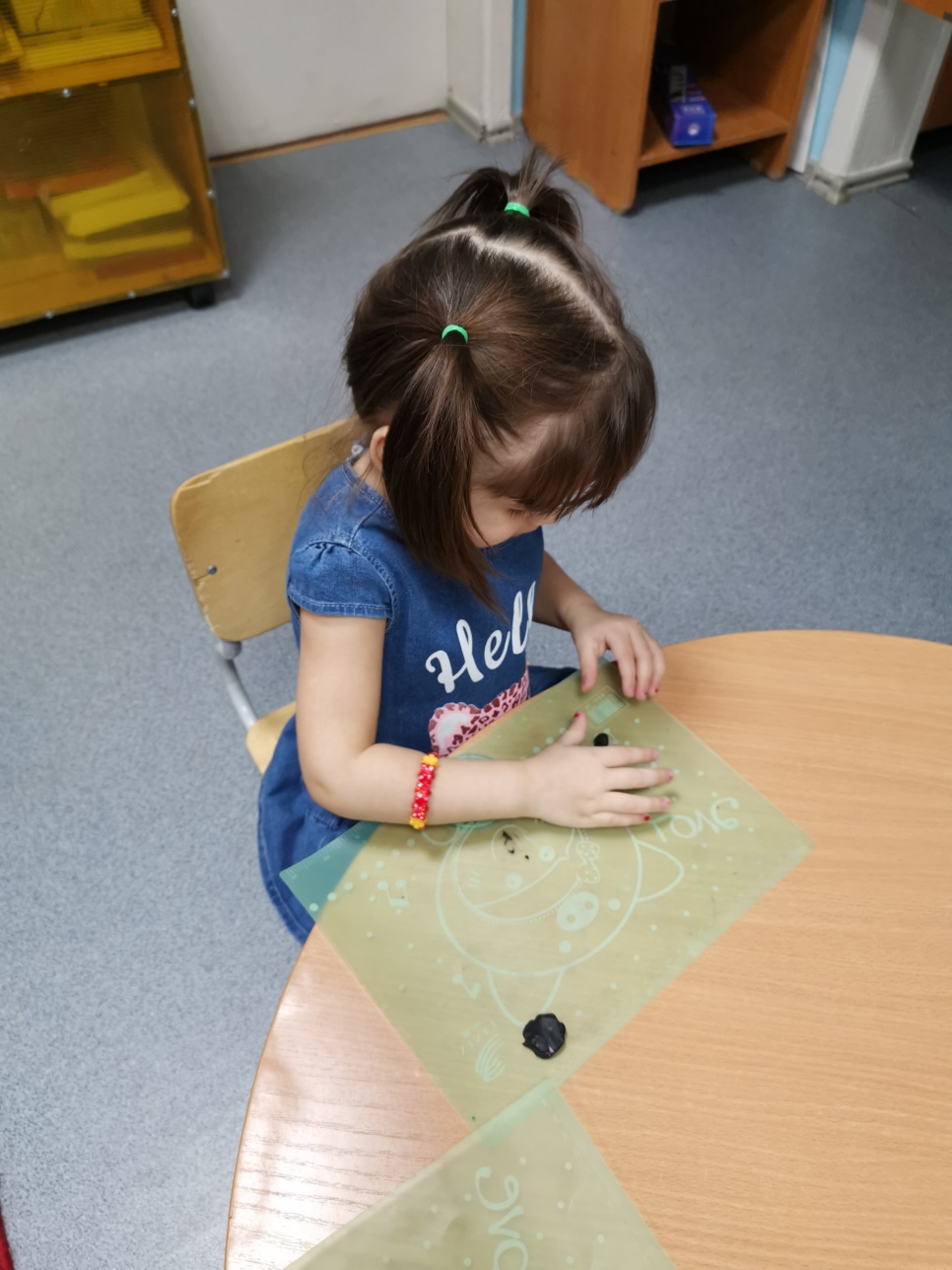 Лепка 
«Шайба»
Конструирование «Крепость»
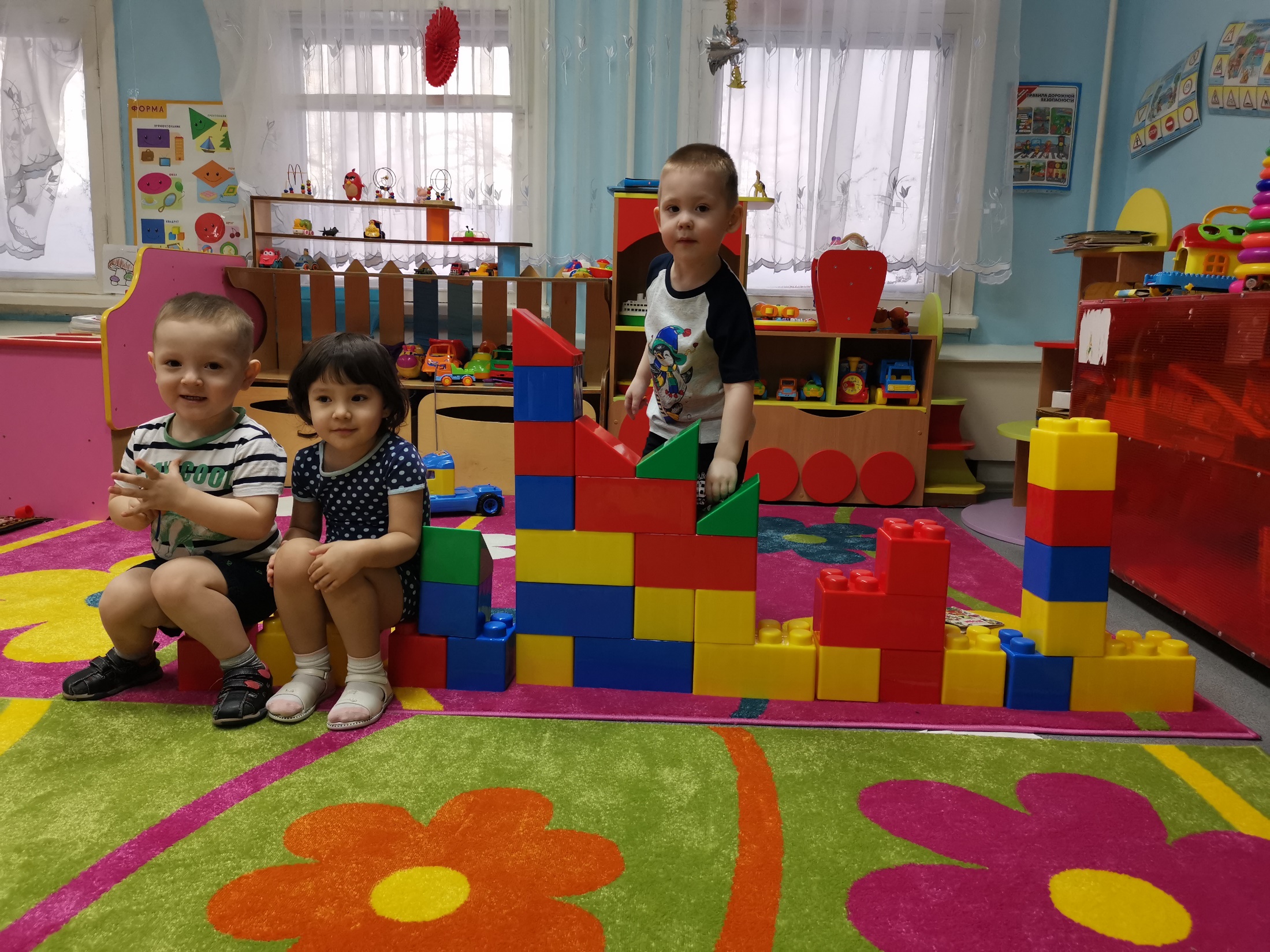 Игры с водой «Таяние снега»
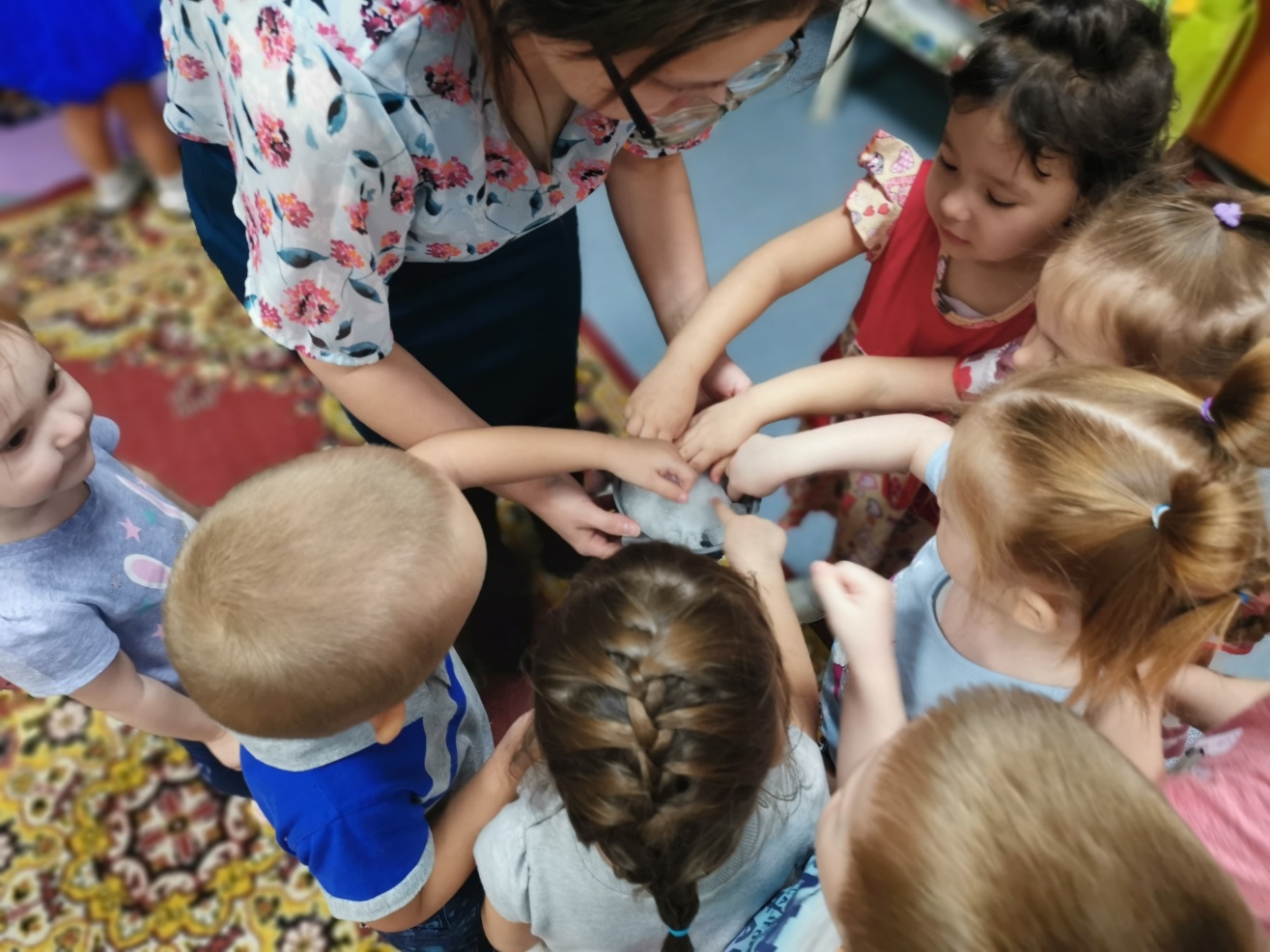 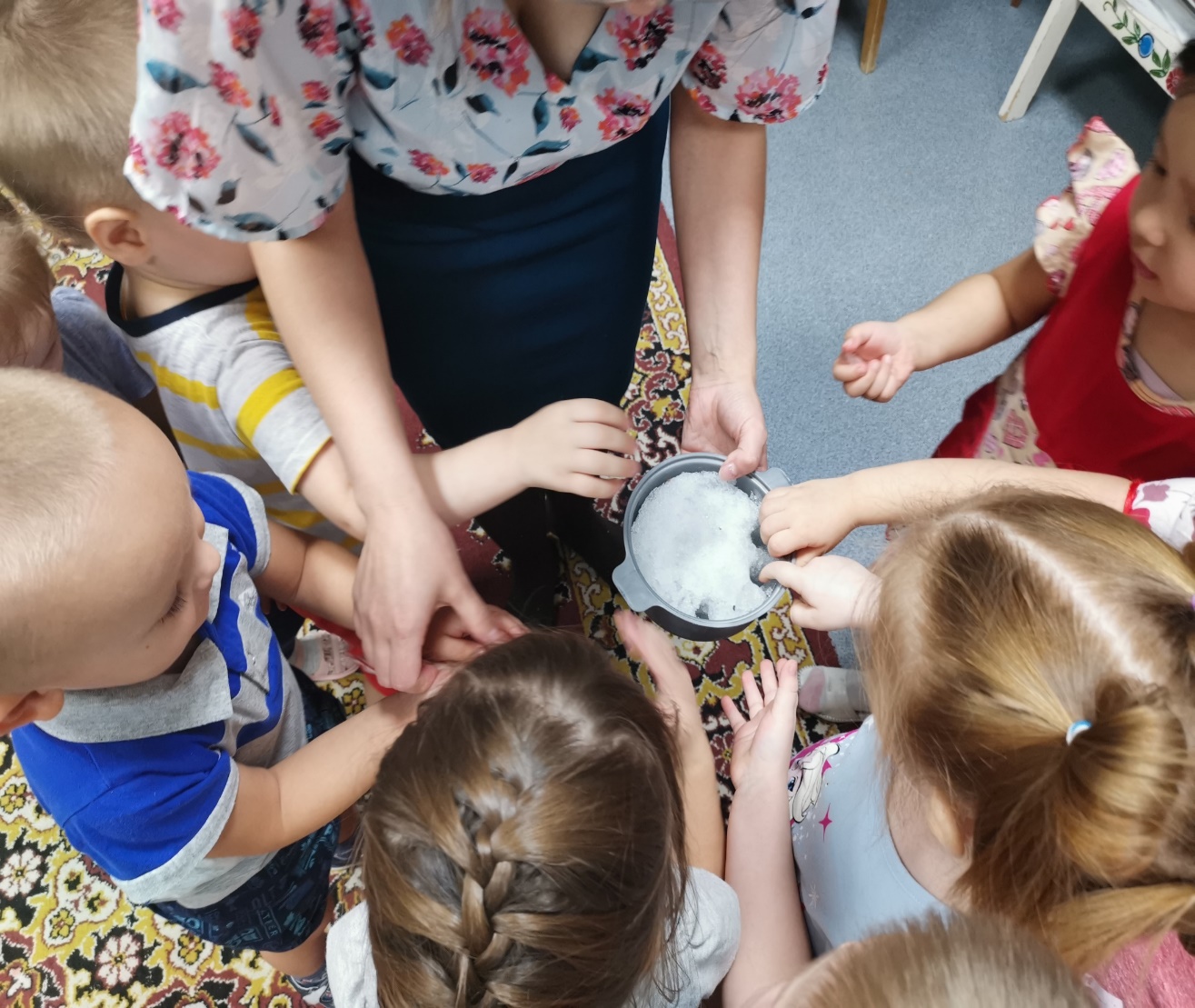 «Зима - пазлы»
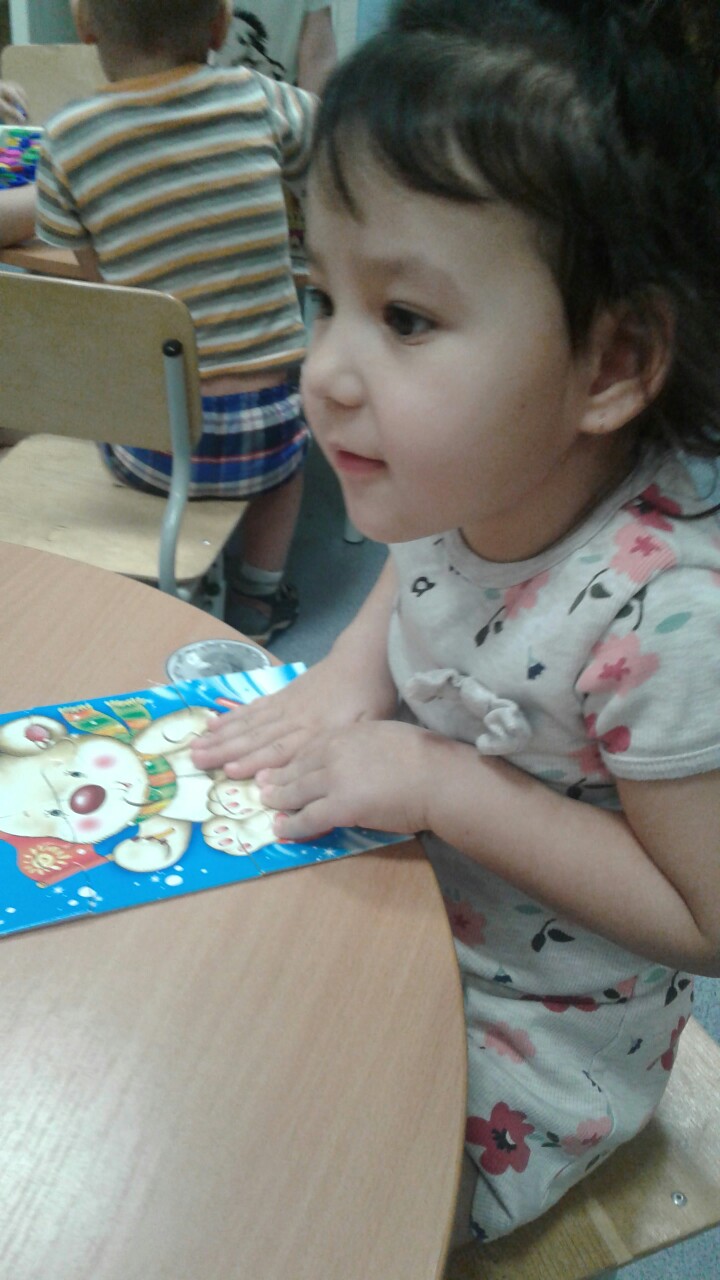 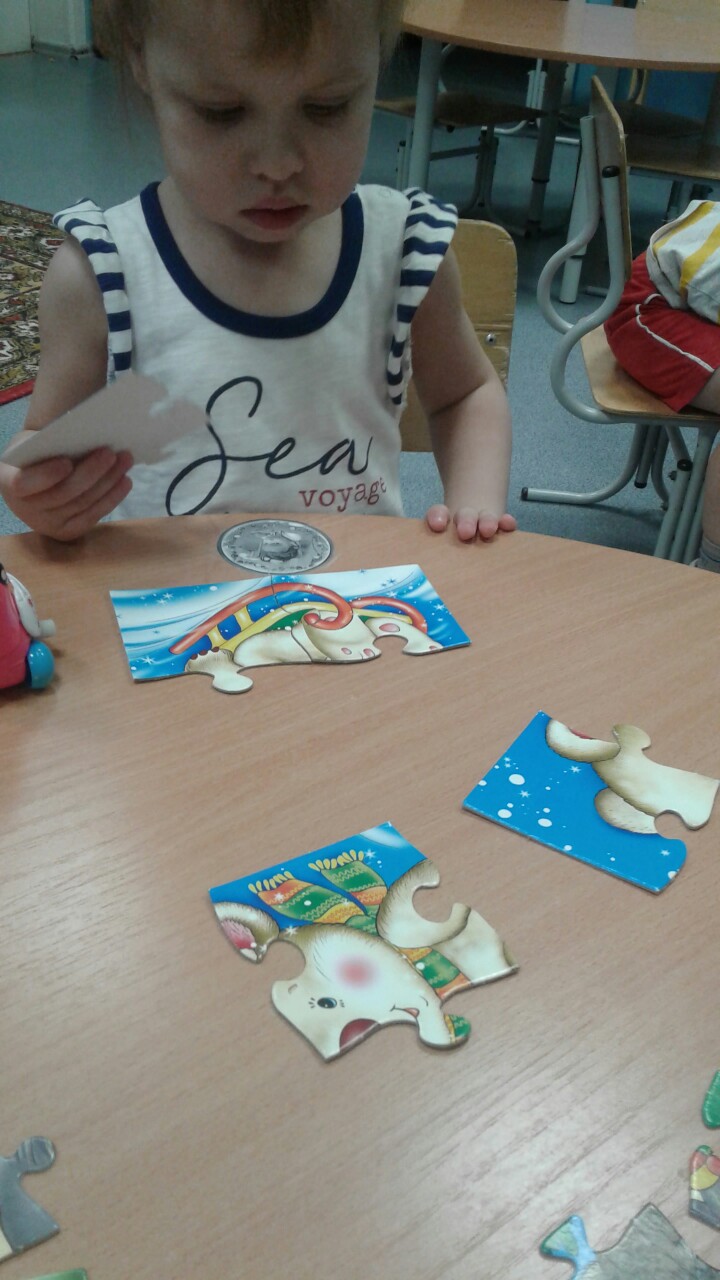 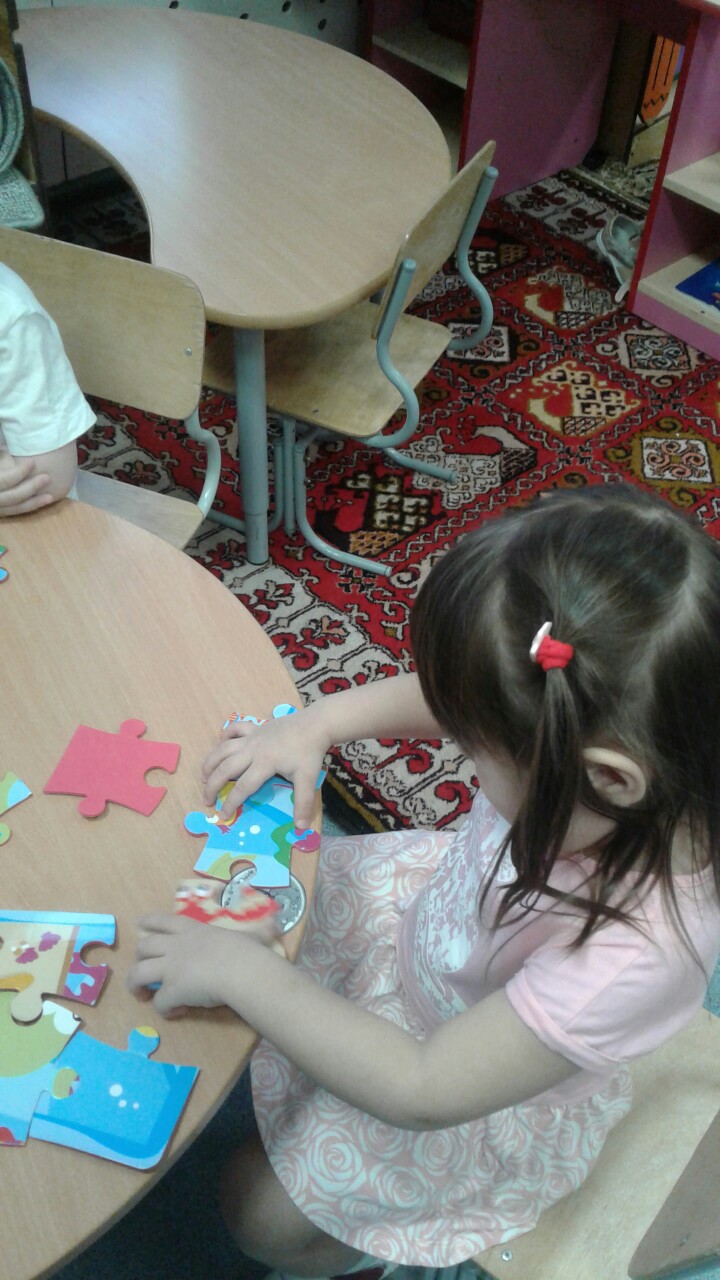 П/И «Бой снежками»
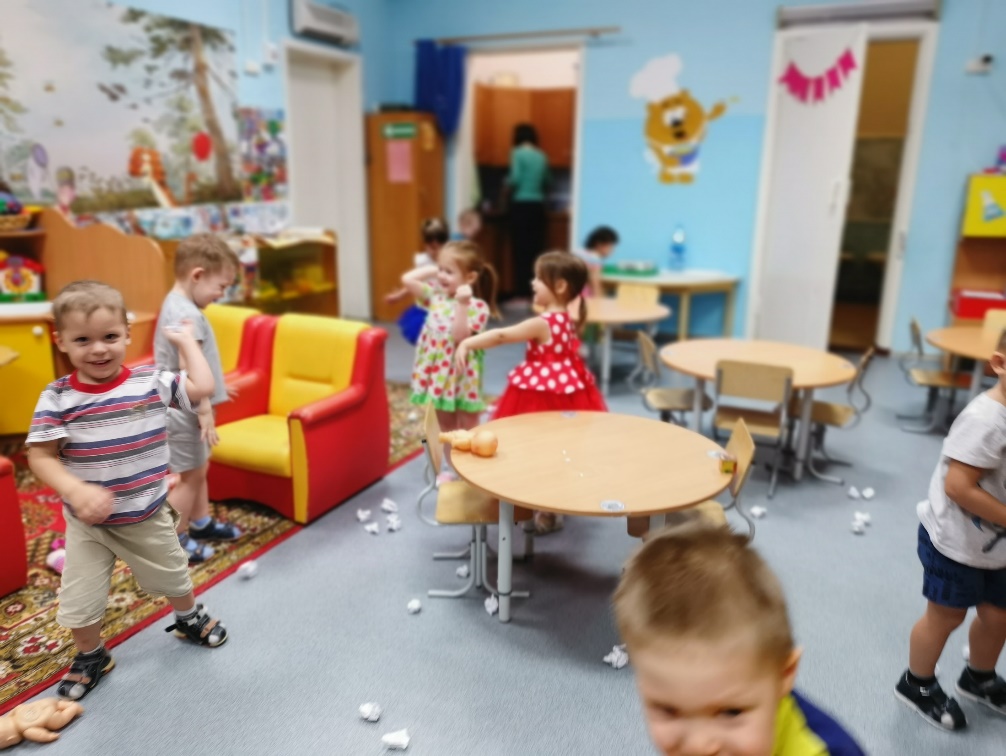 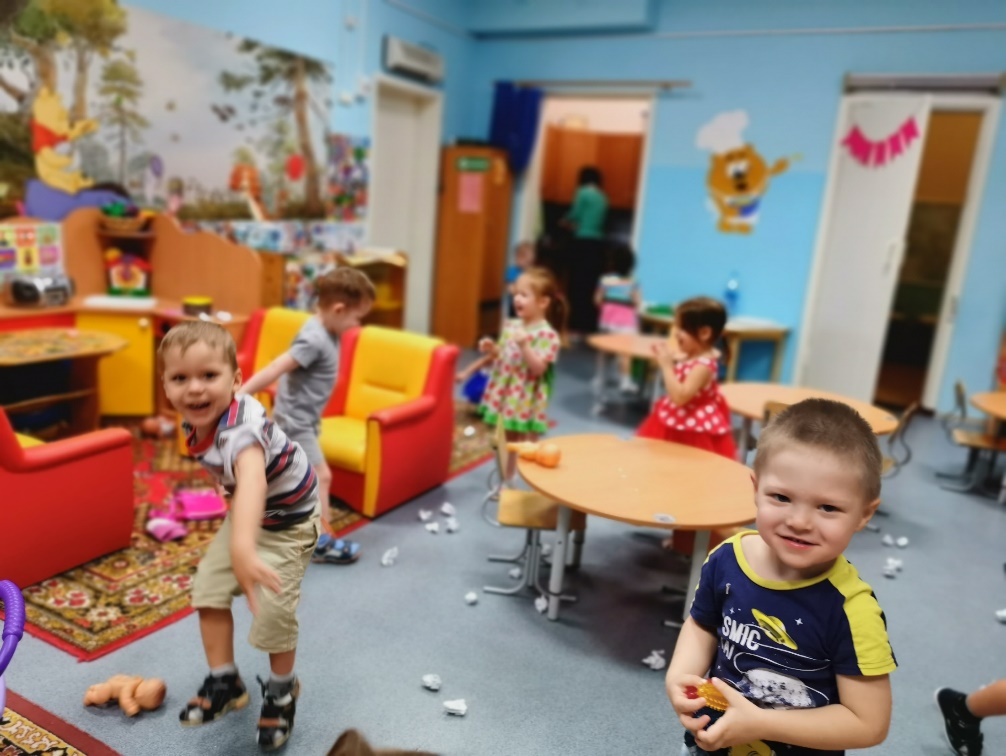 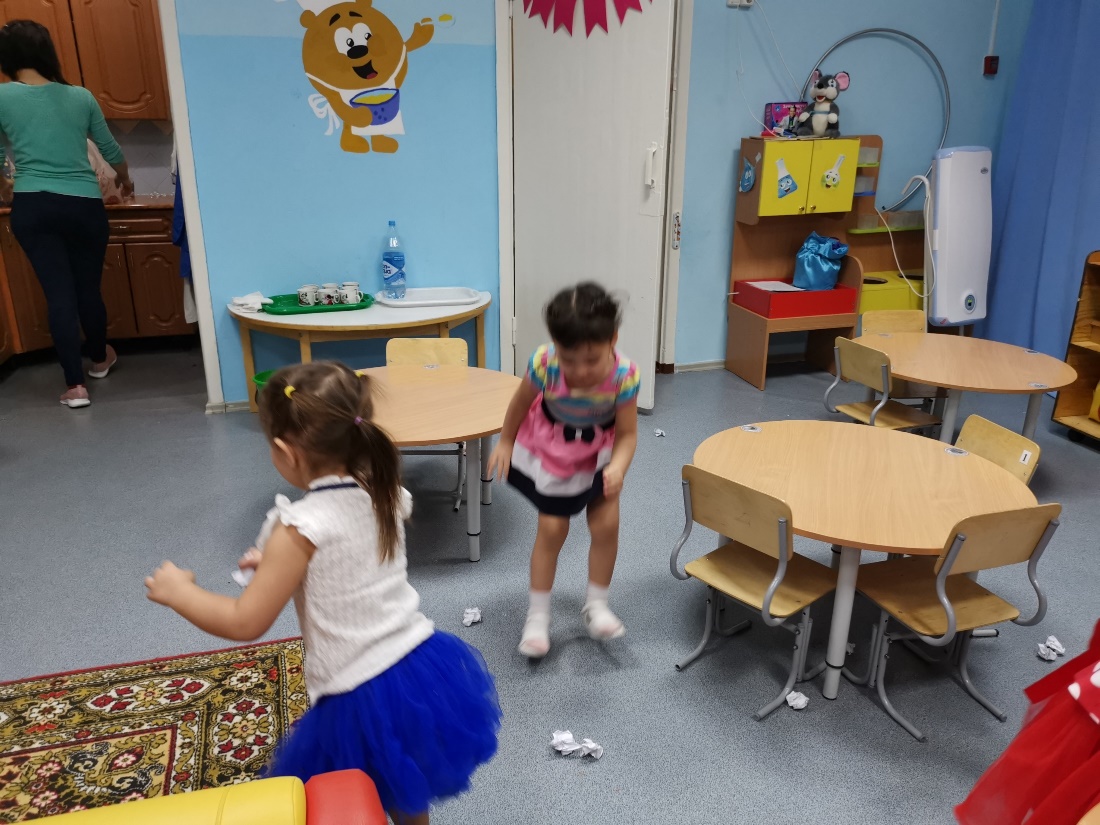 П/и «Найди снежинку»
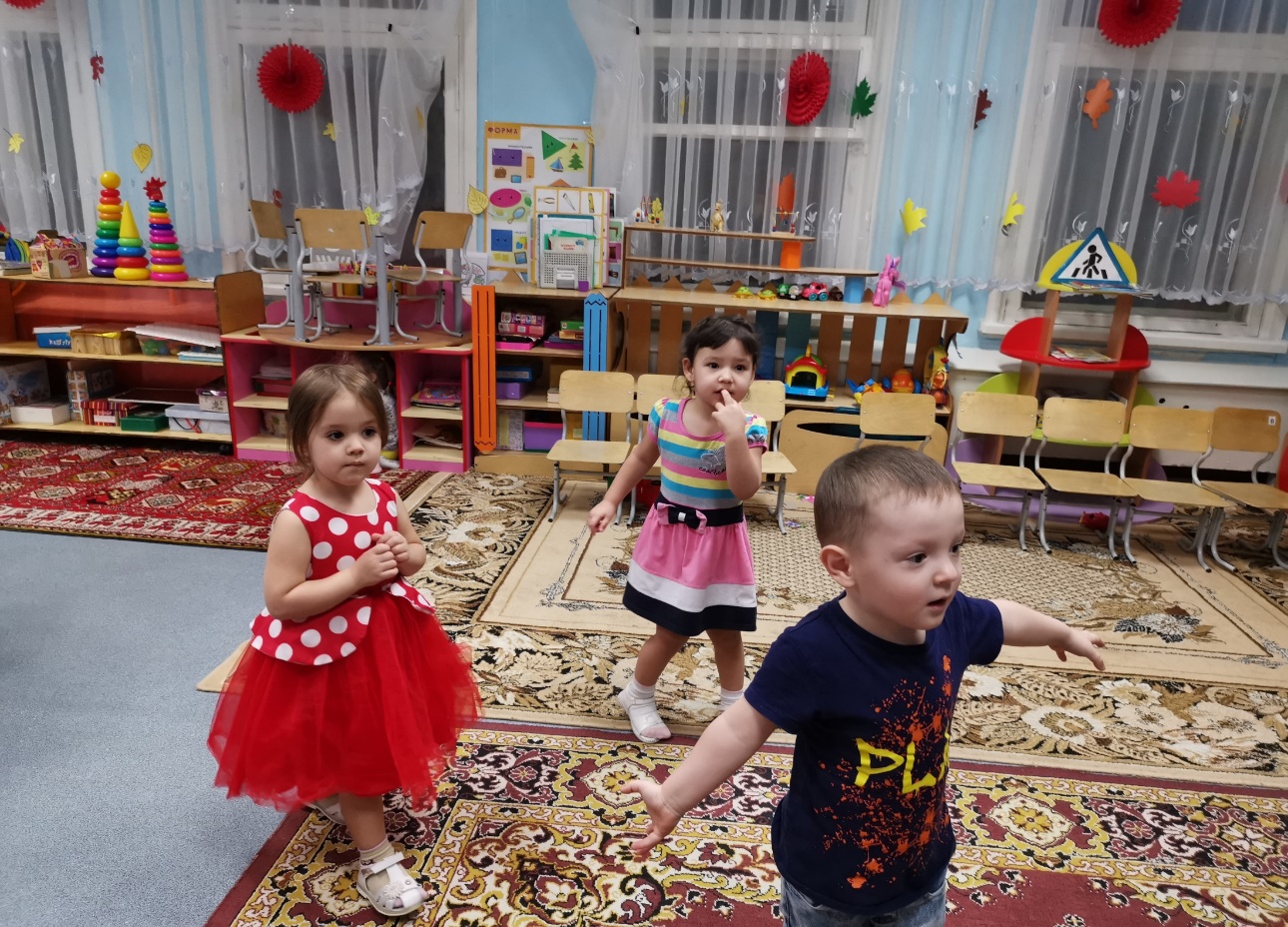 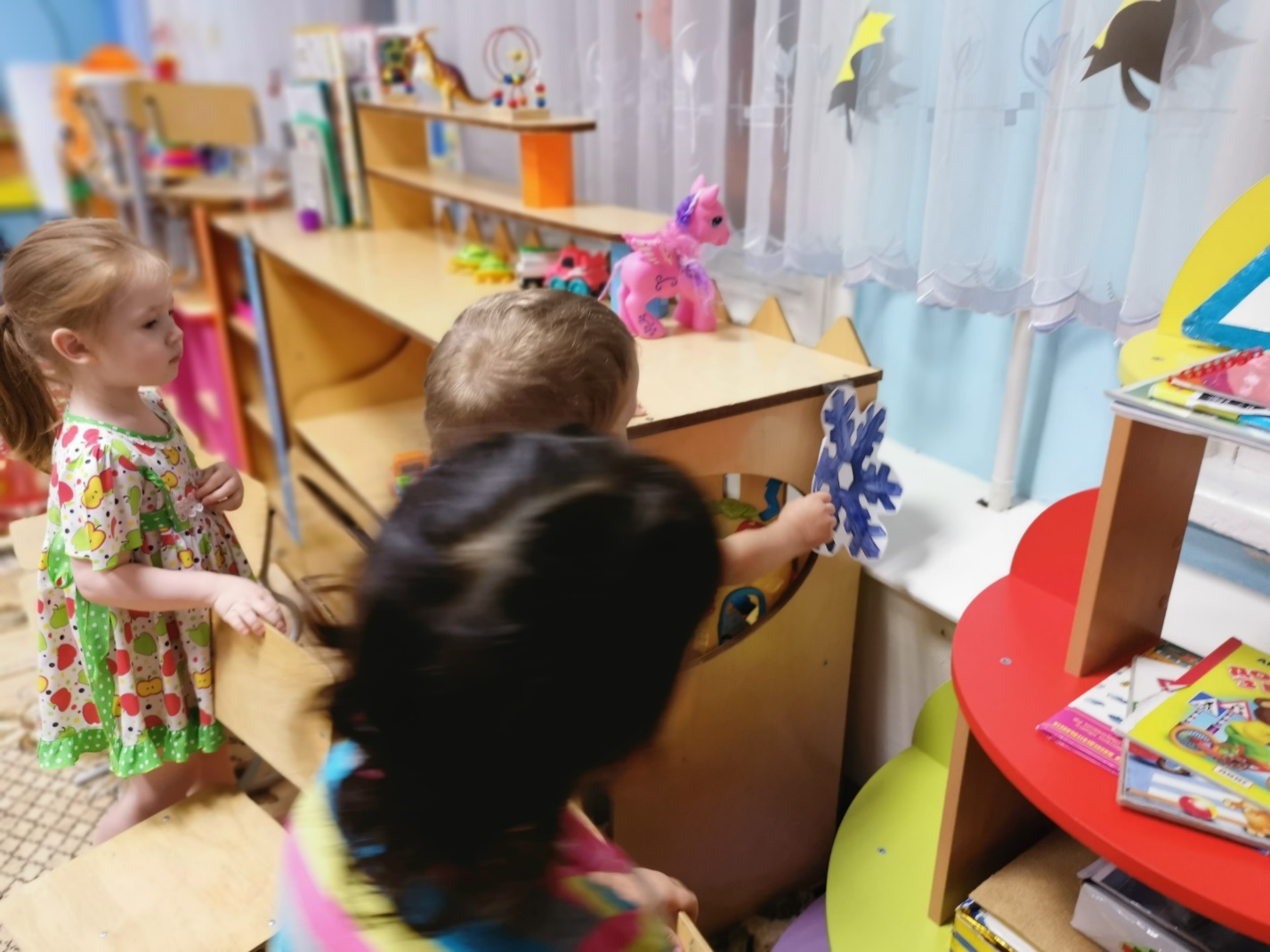 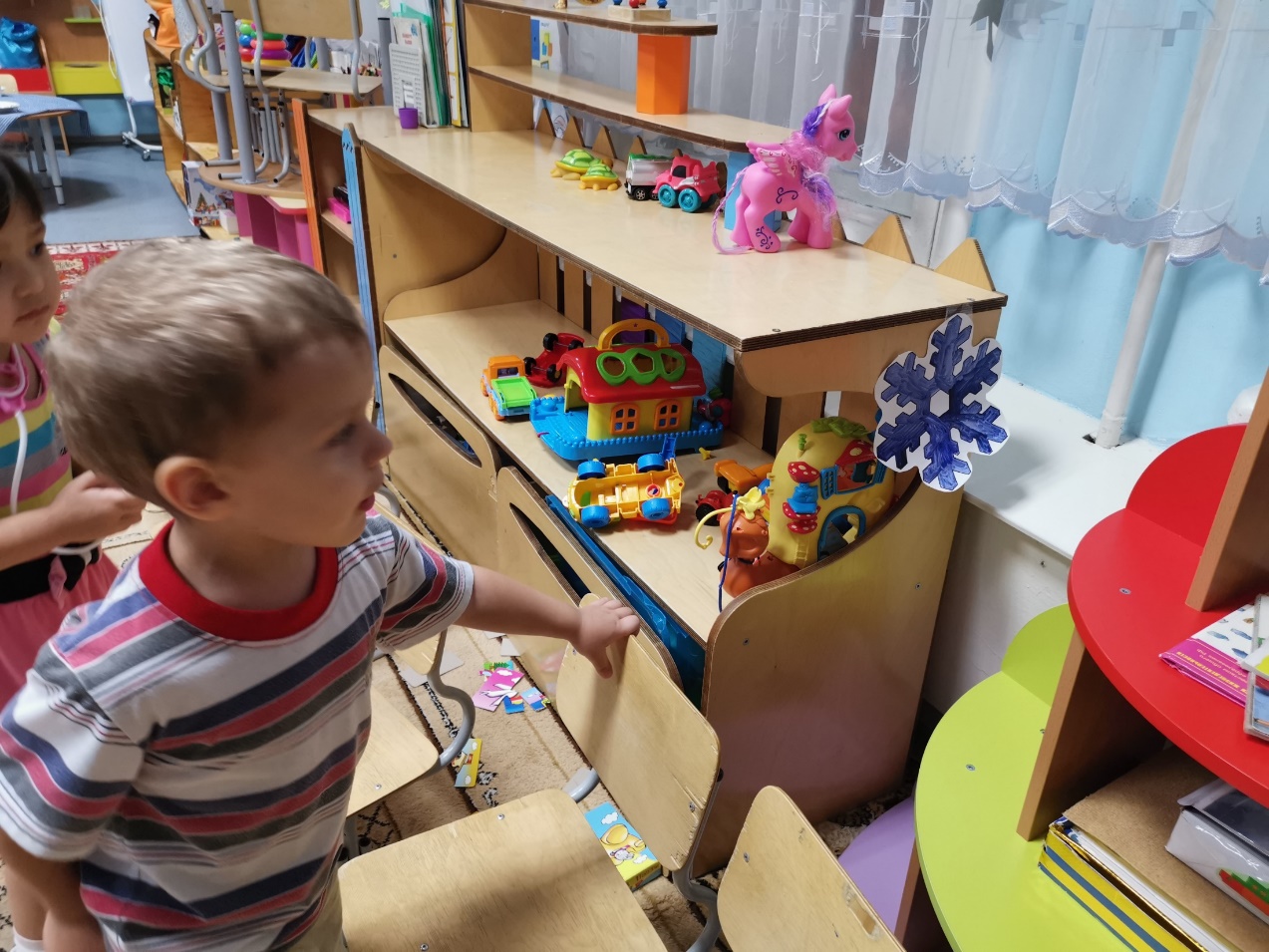 П/и «Волшебный стульчик»
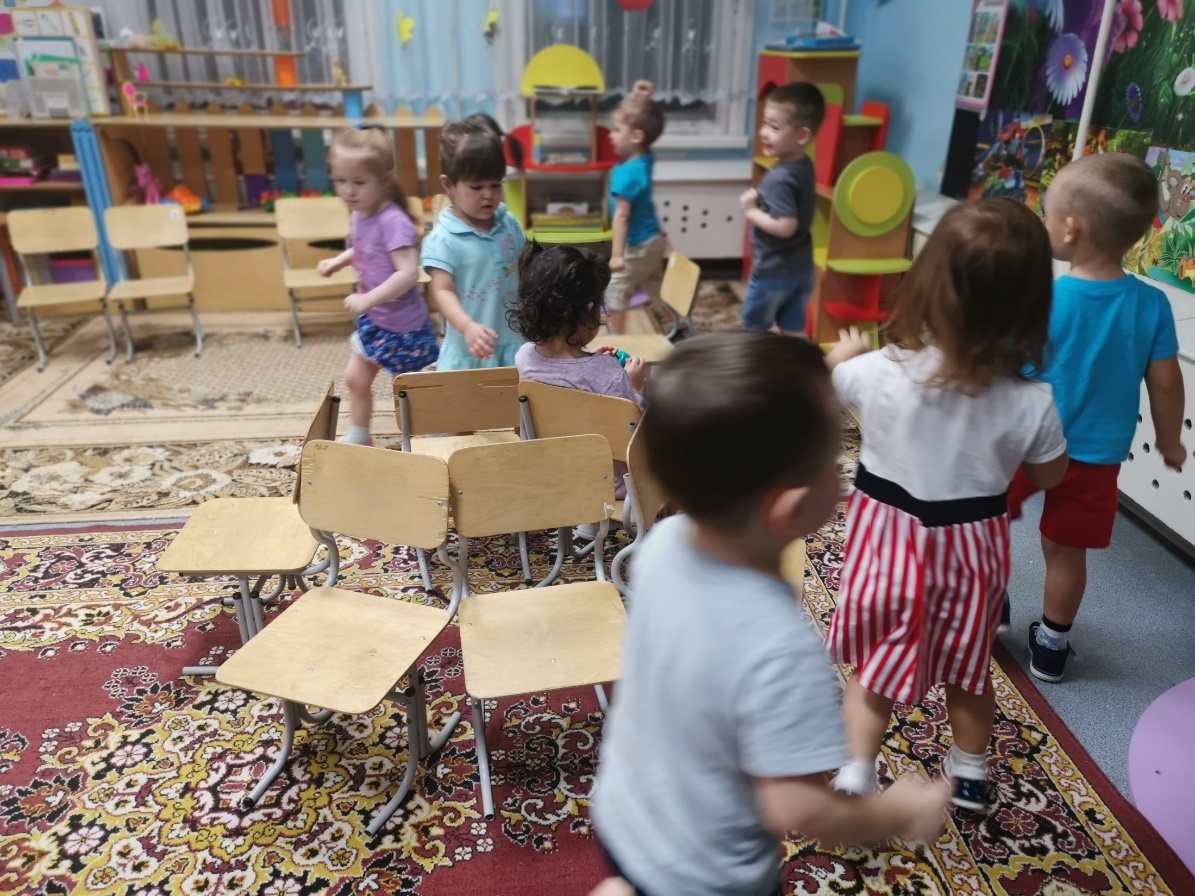 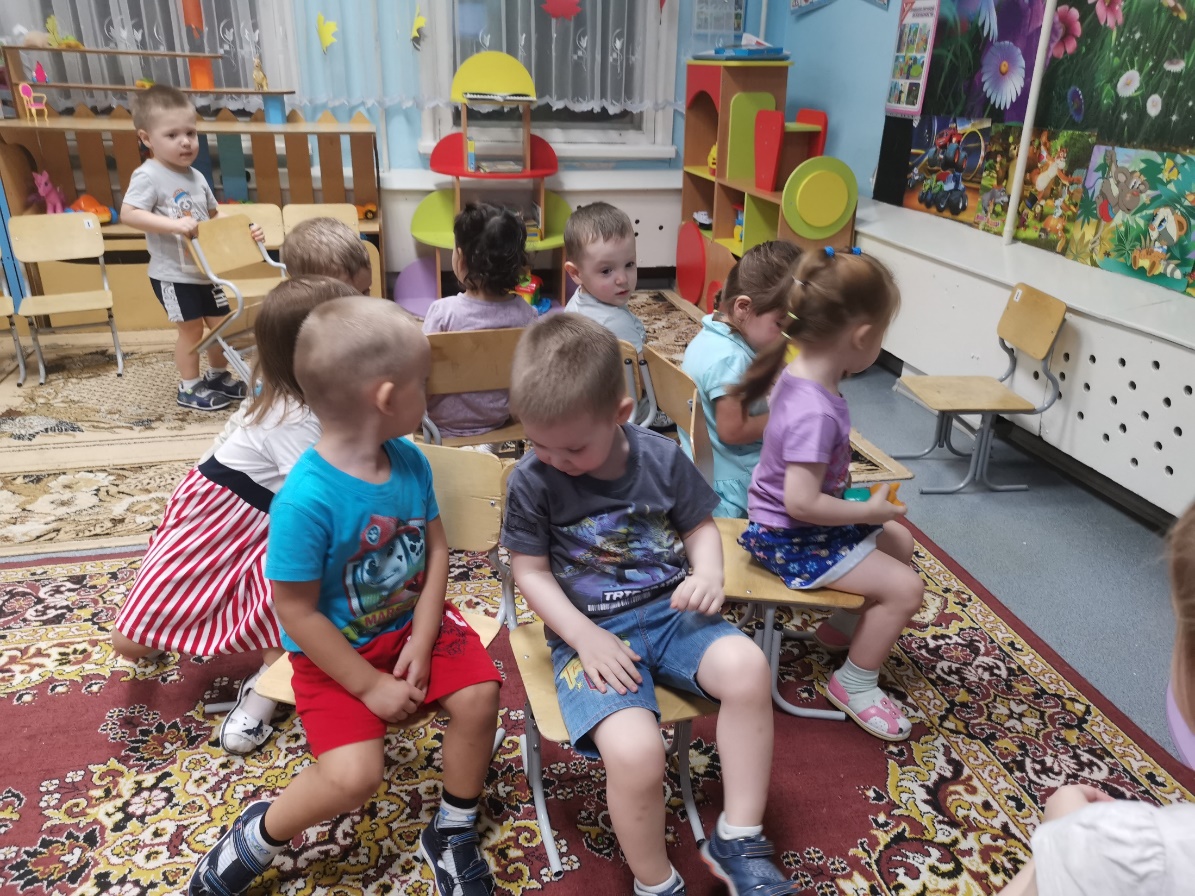 Лото
Досочки Сегена
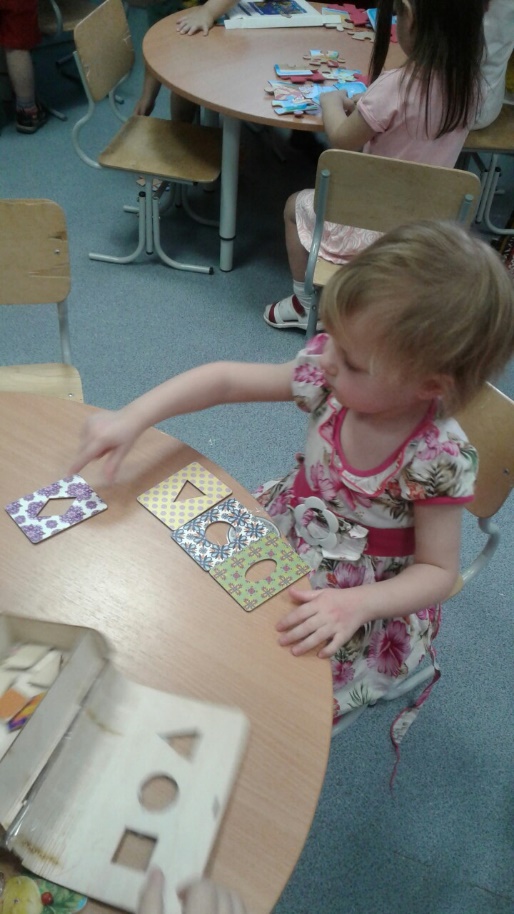 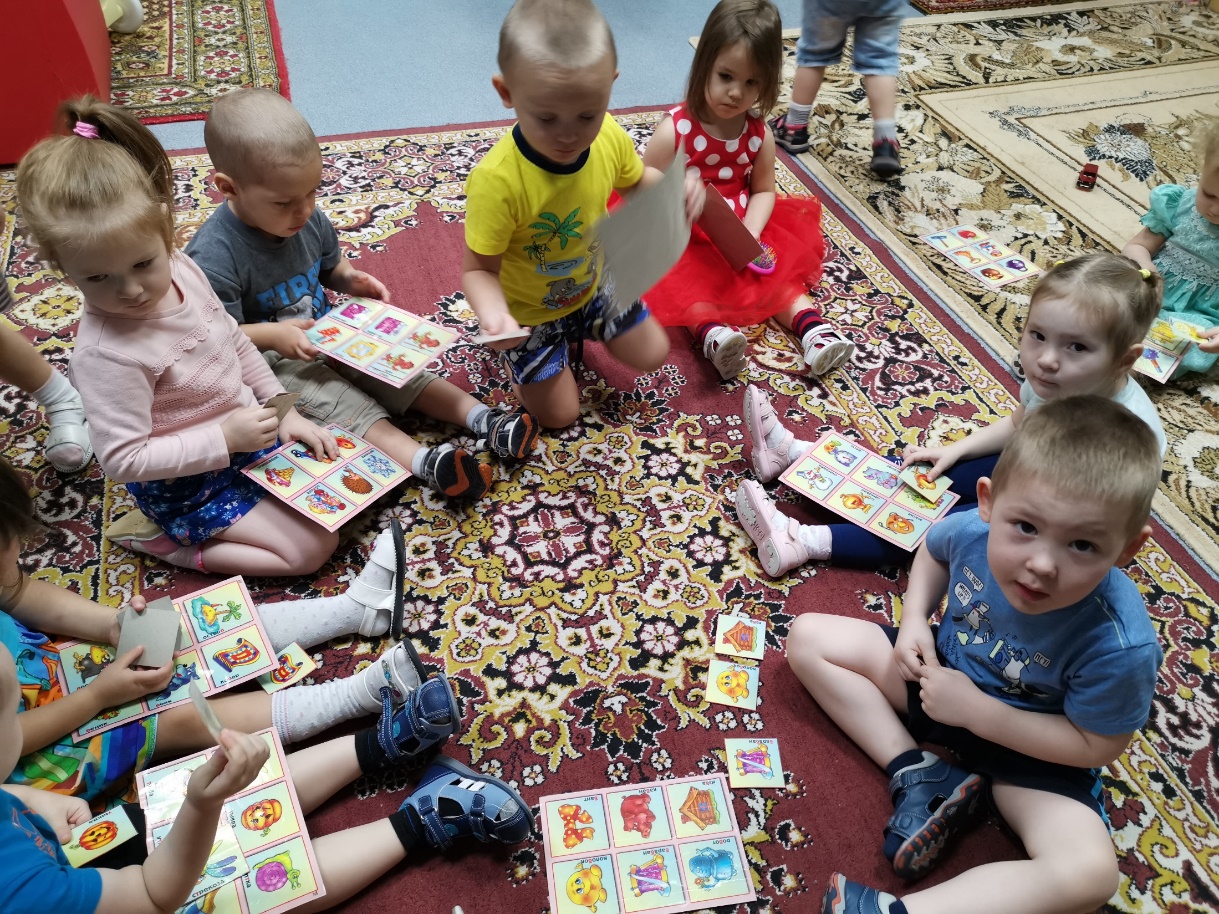 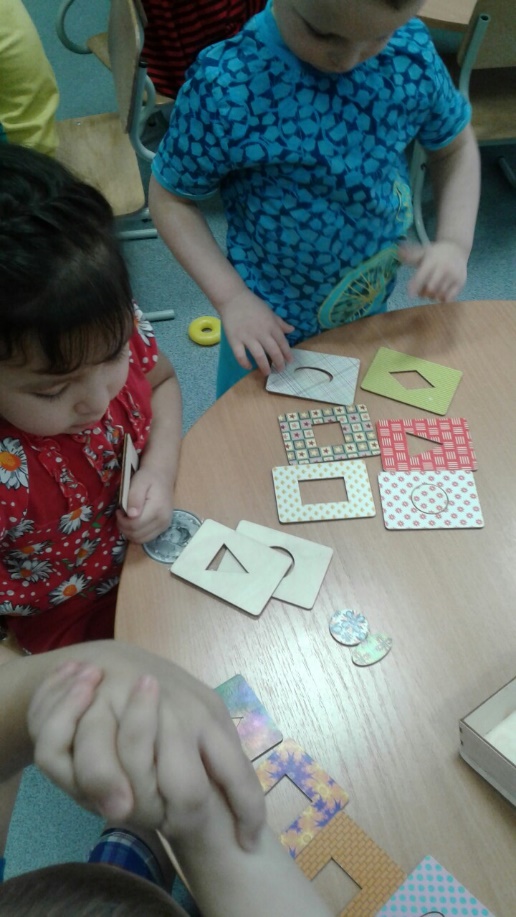 Просмотр презентации 
«Пришла с мороза ёлочка»
«Подбери по цвету»
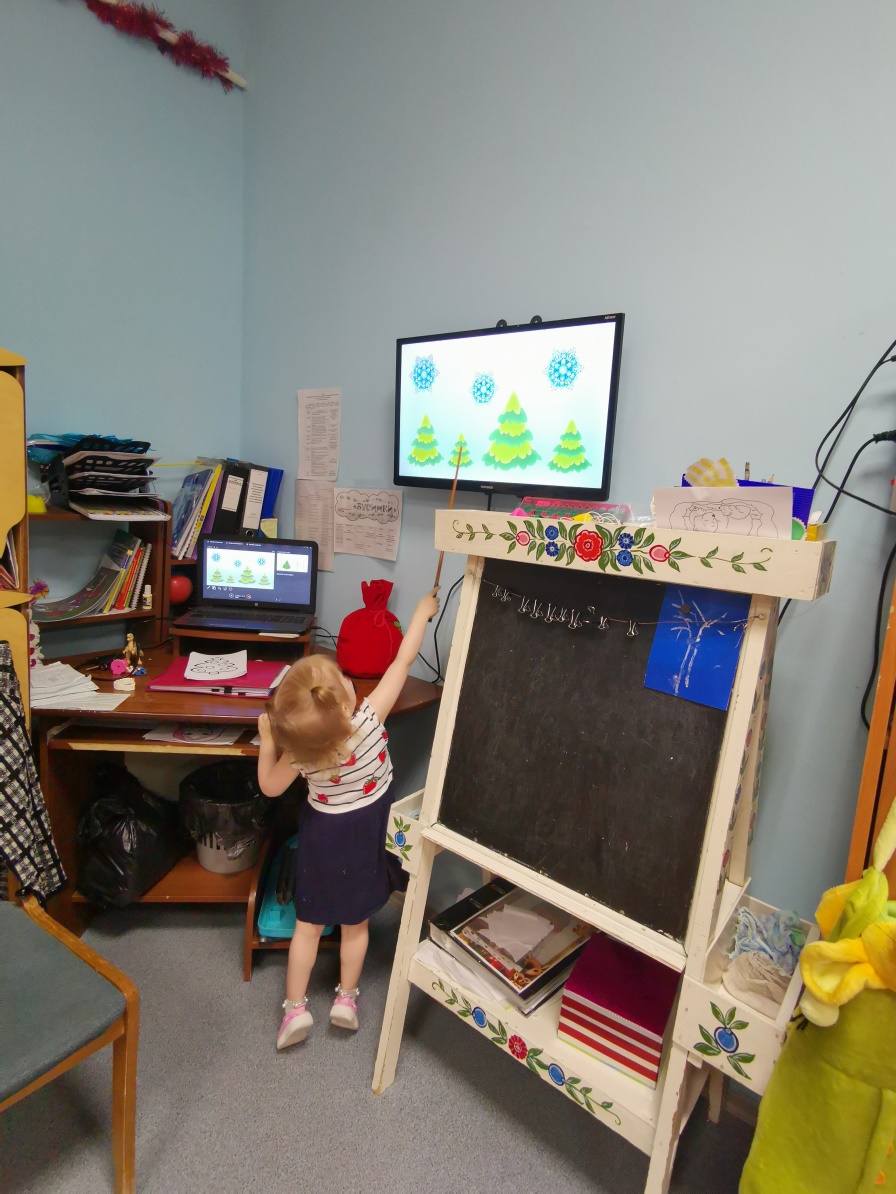 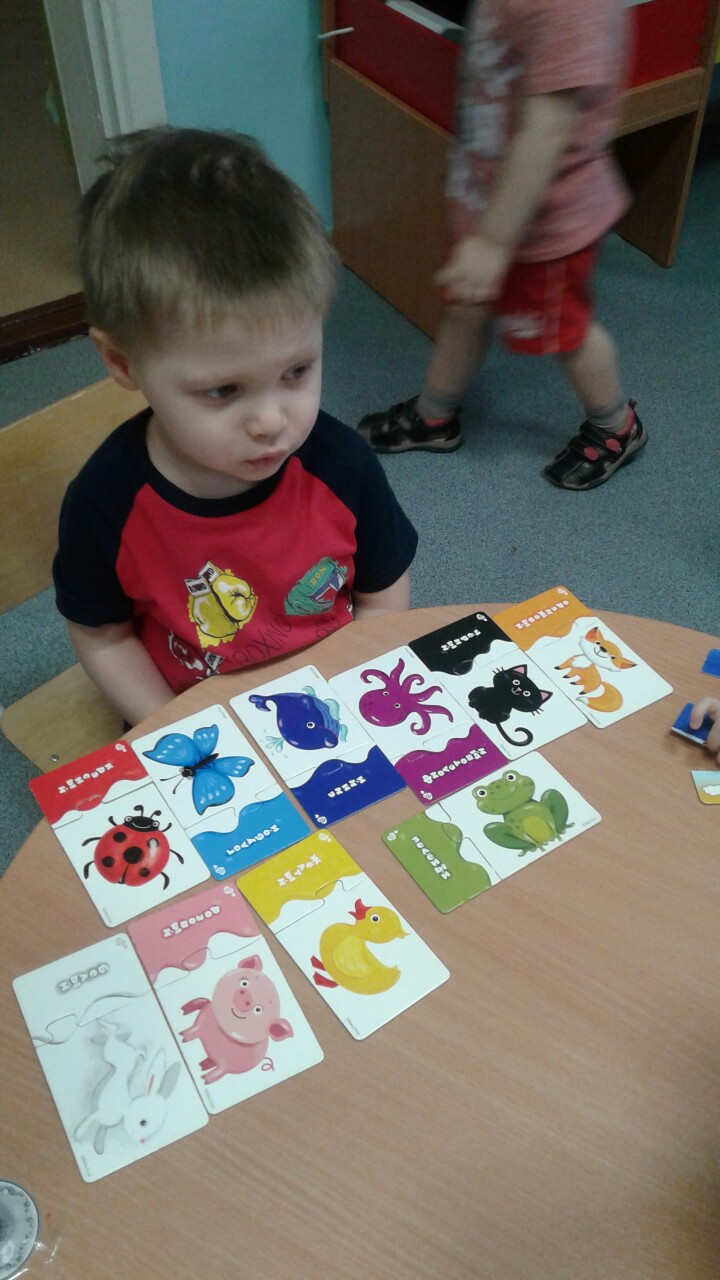 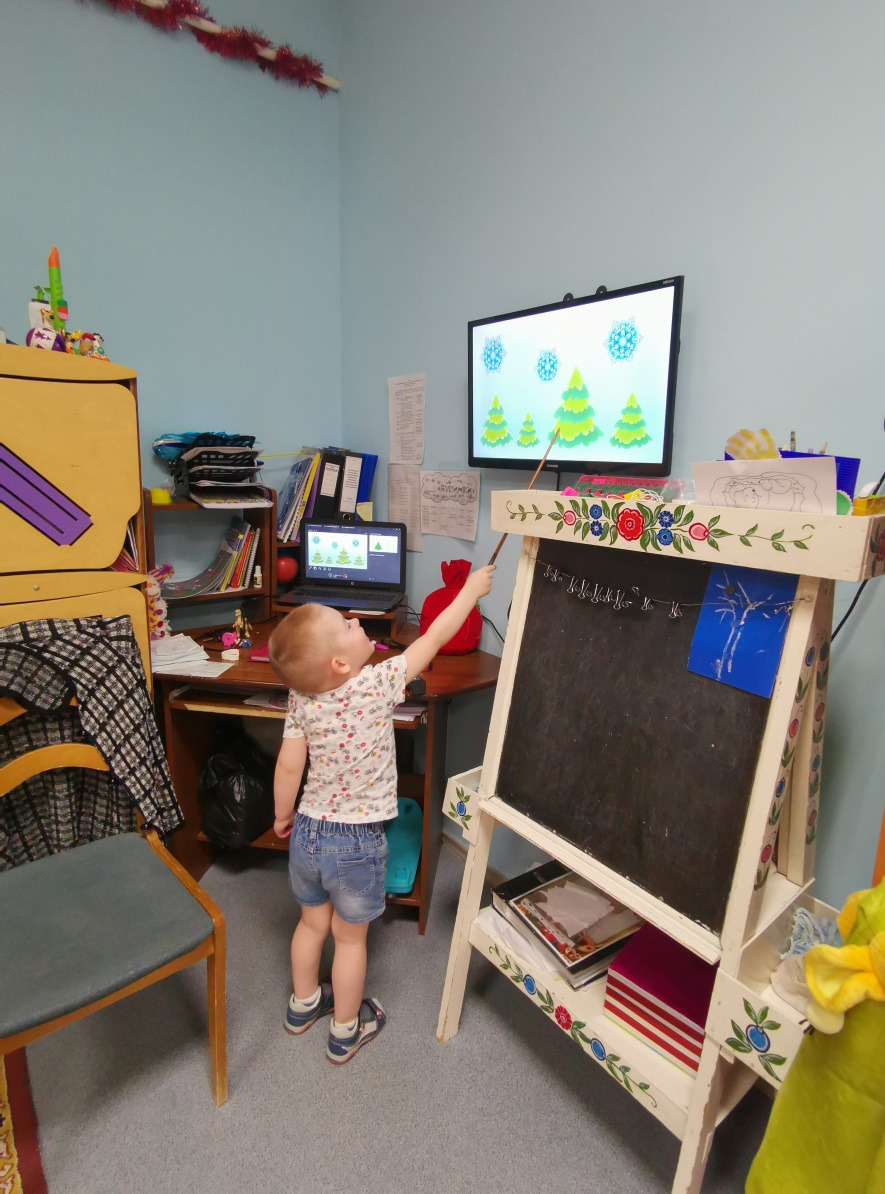 Подготовка к утреннику
«Знакомство с дед Морозом»
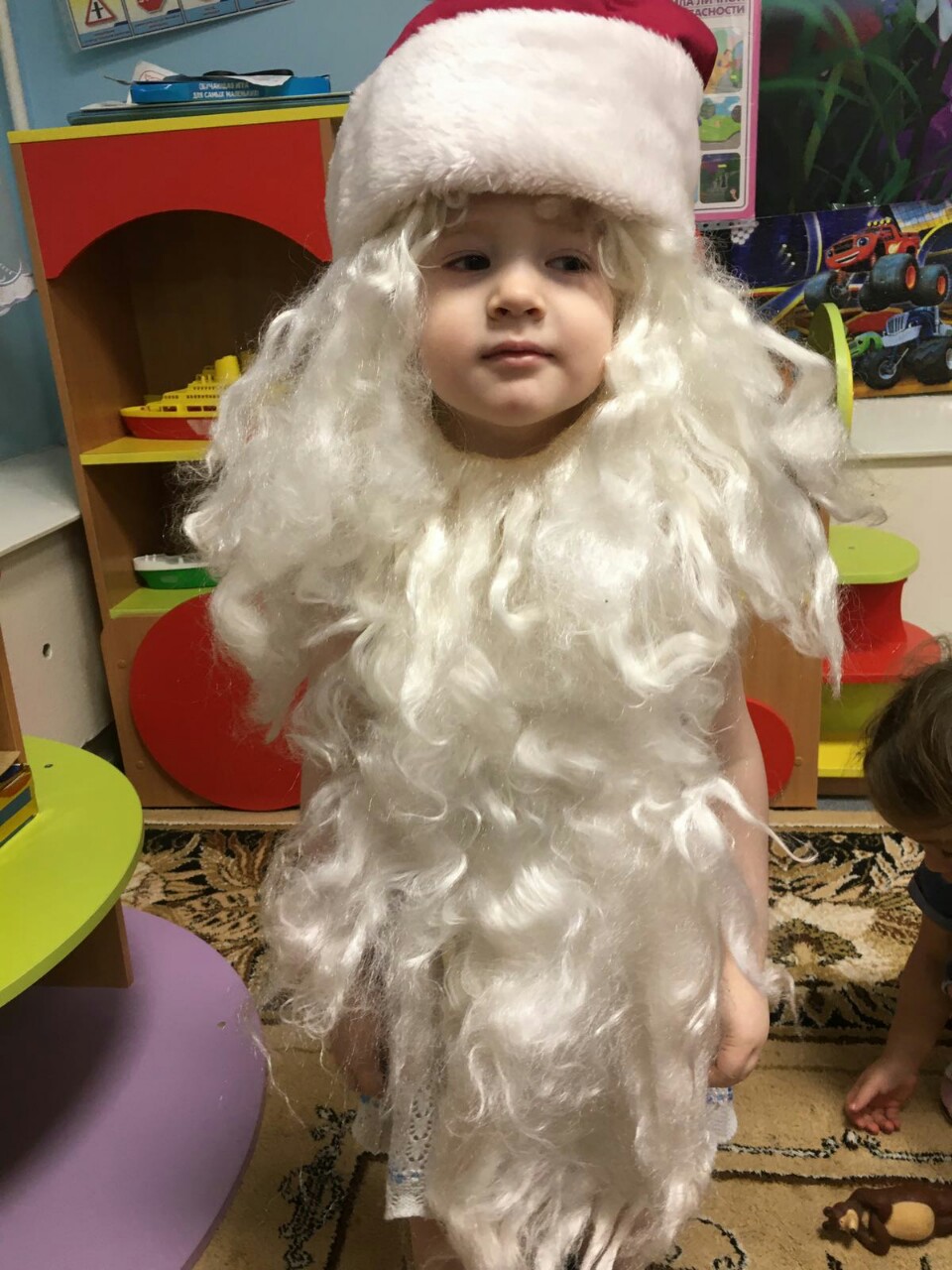 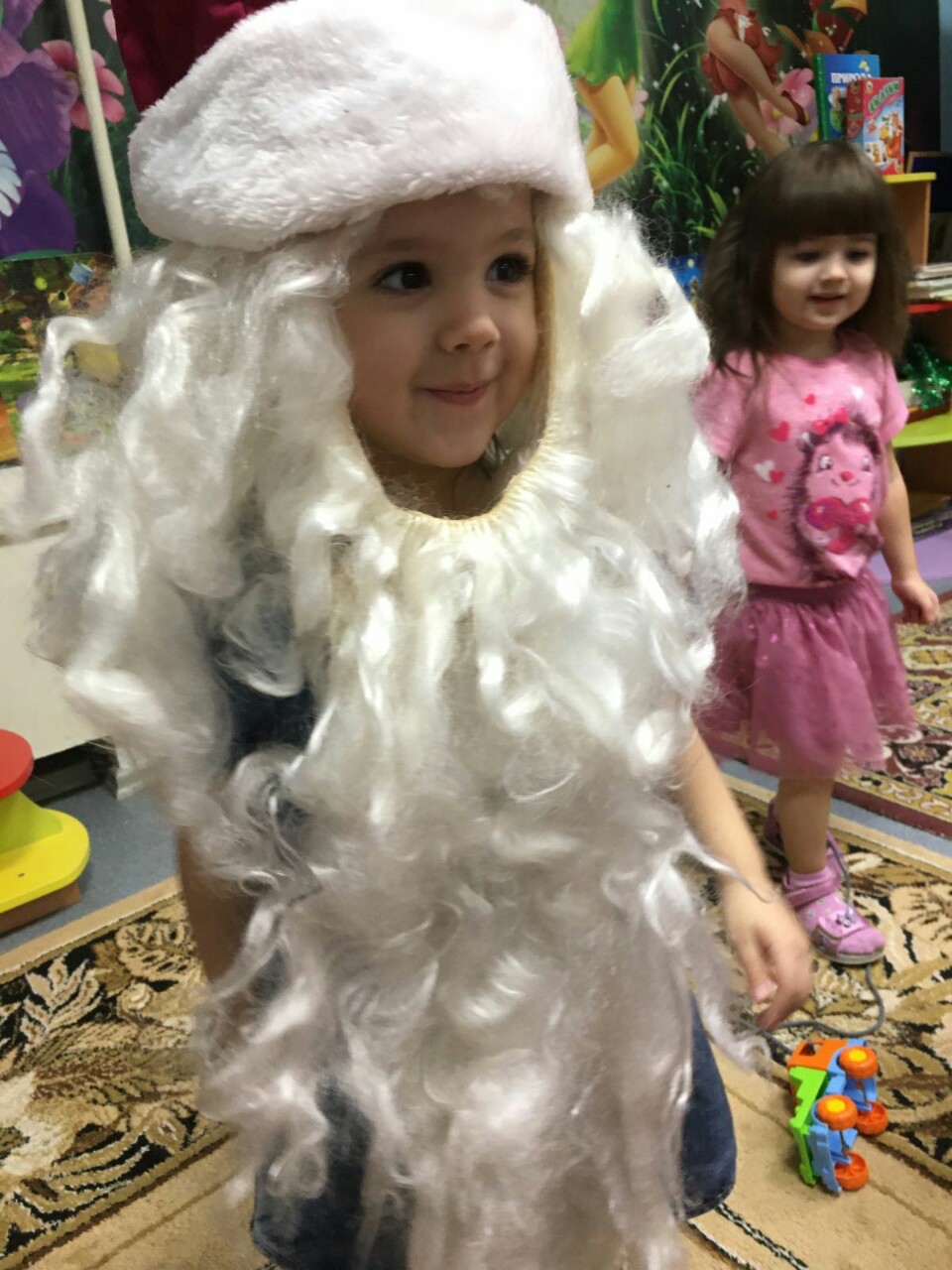 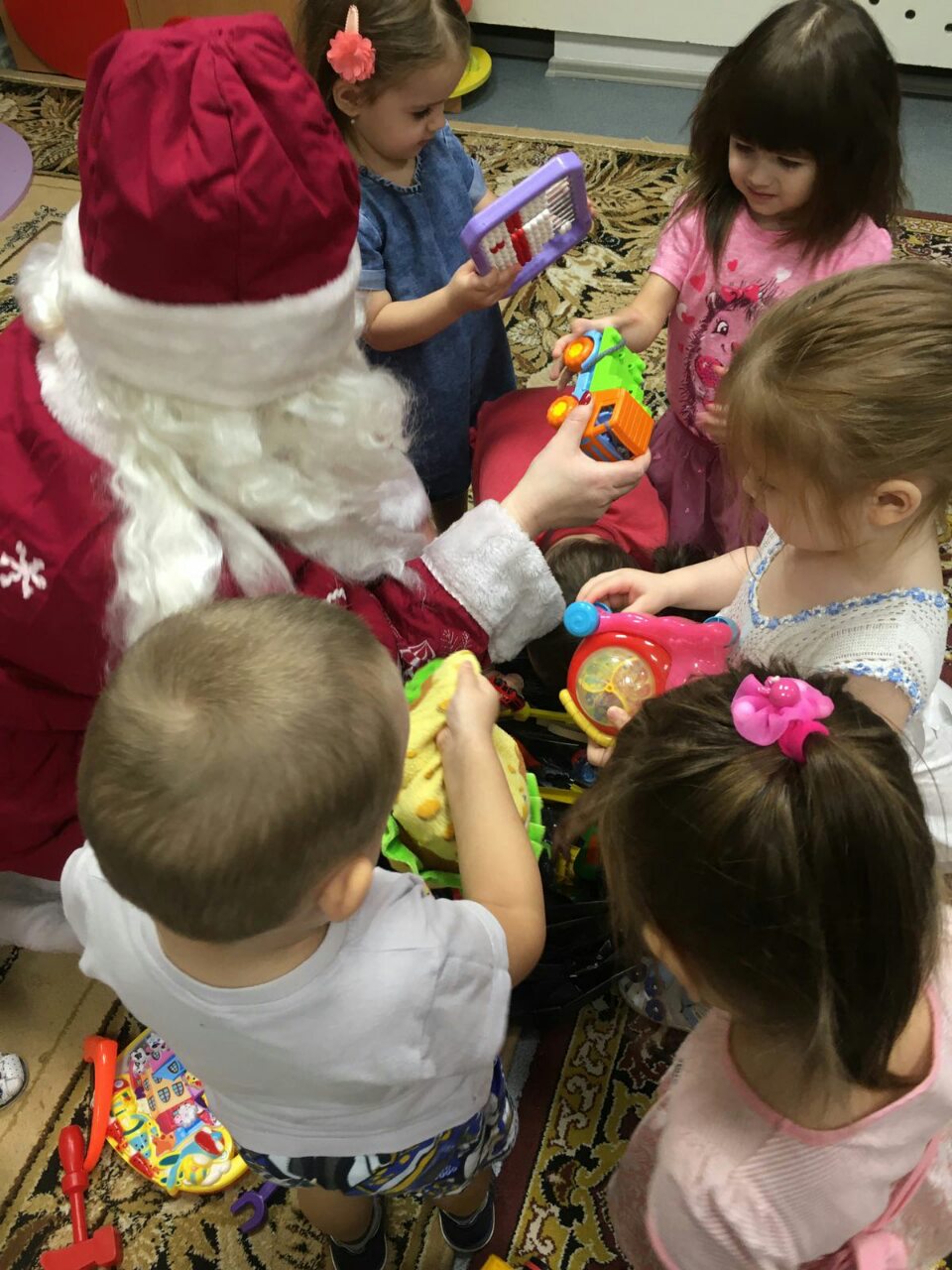 ПИД «Бумажные листики»
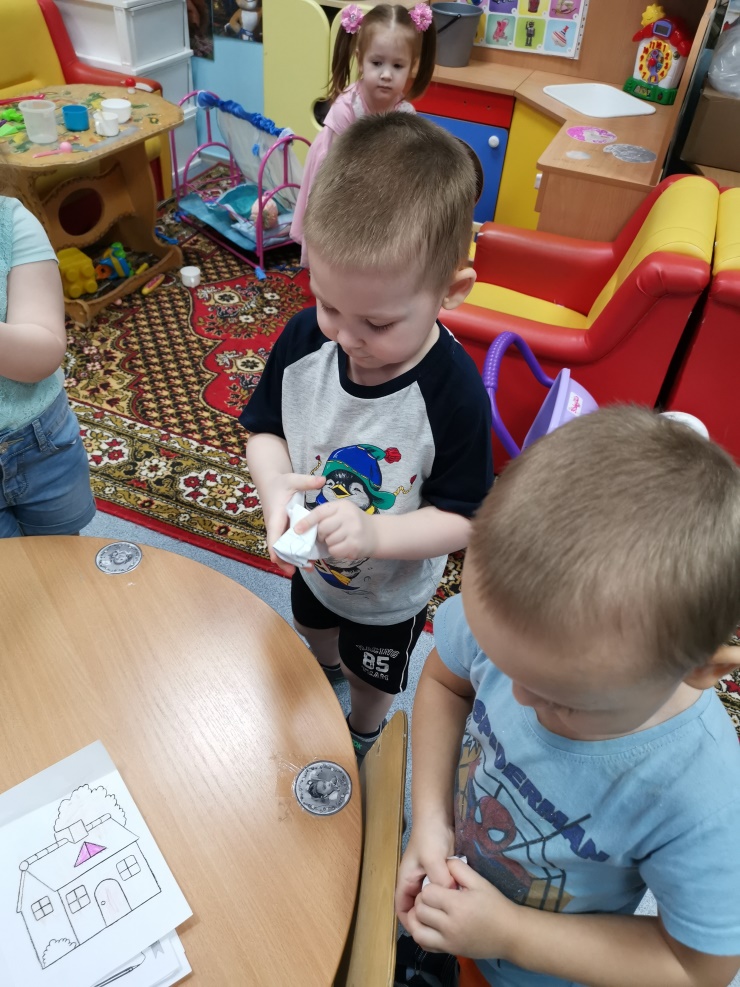 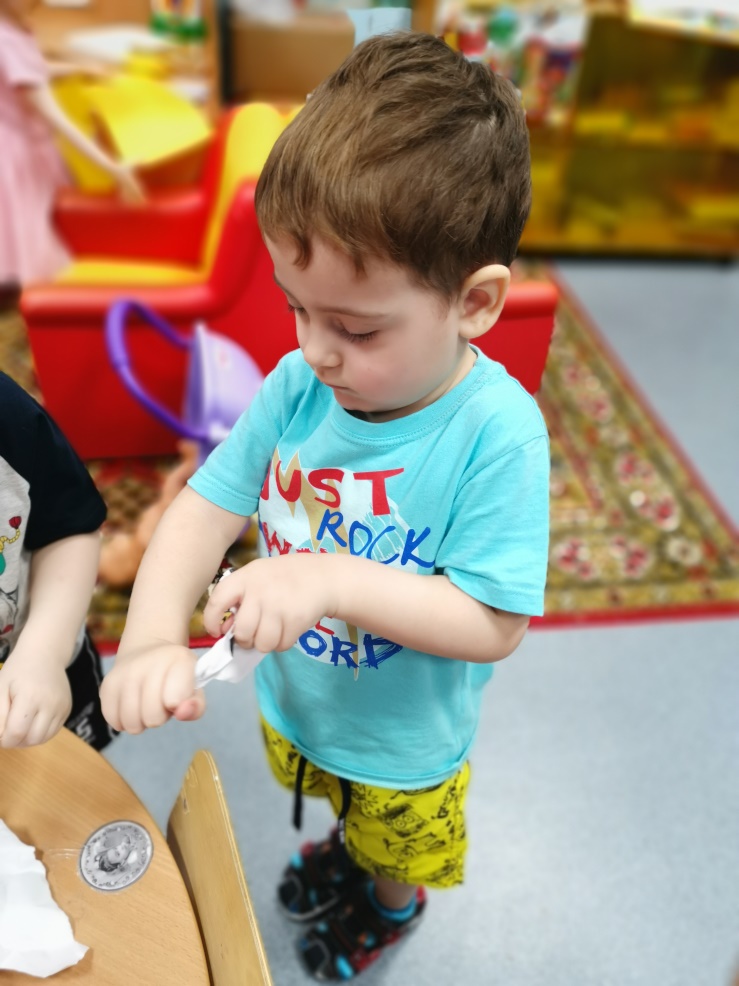 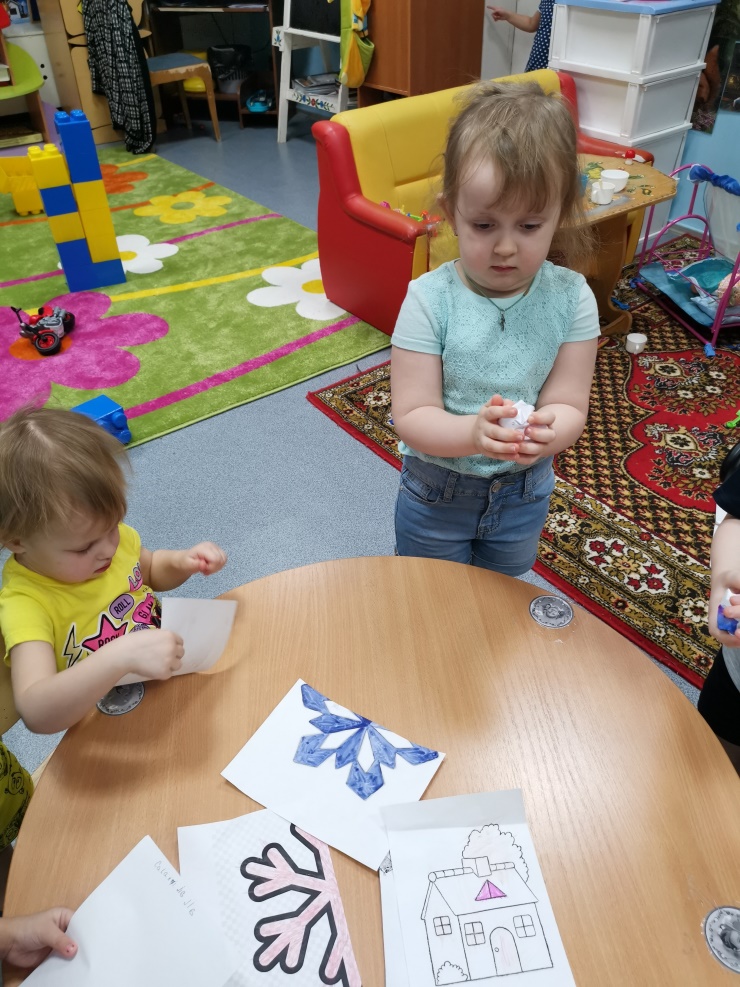 Д/и «Одежда. Найди и назови»
Раскраски на тему «Новый год»
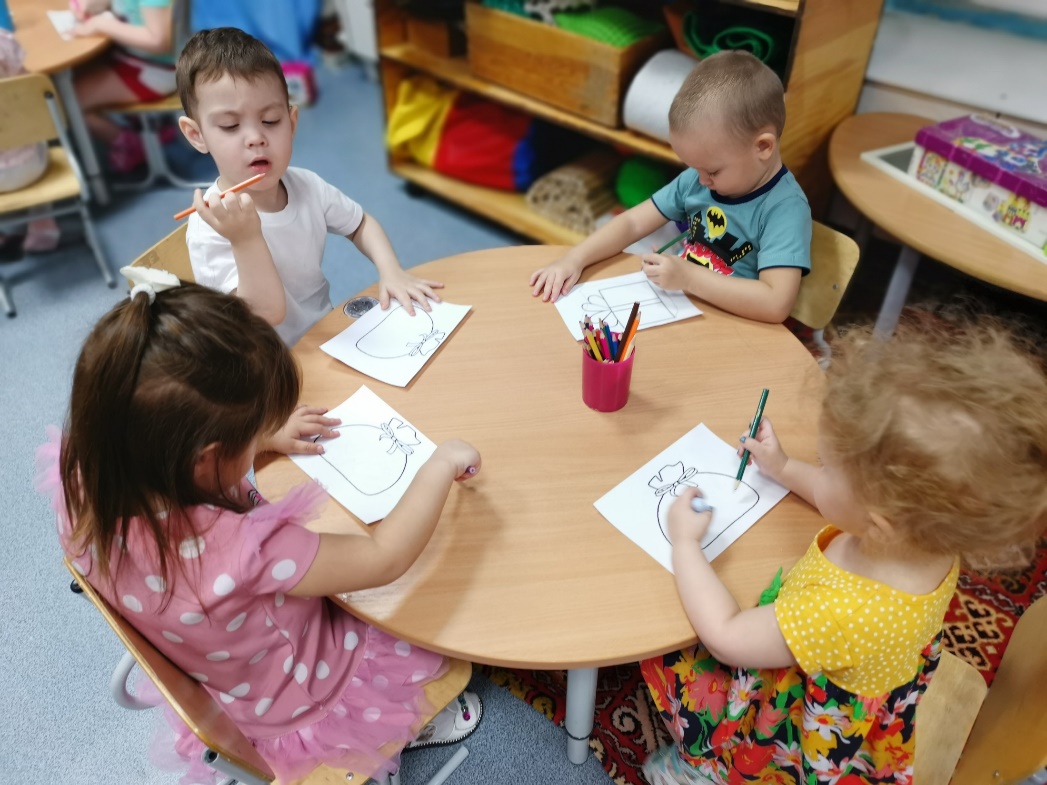 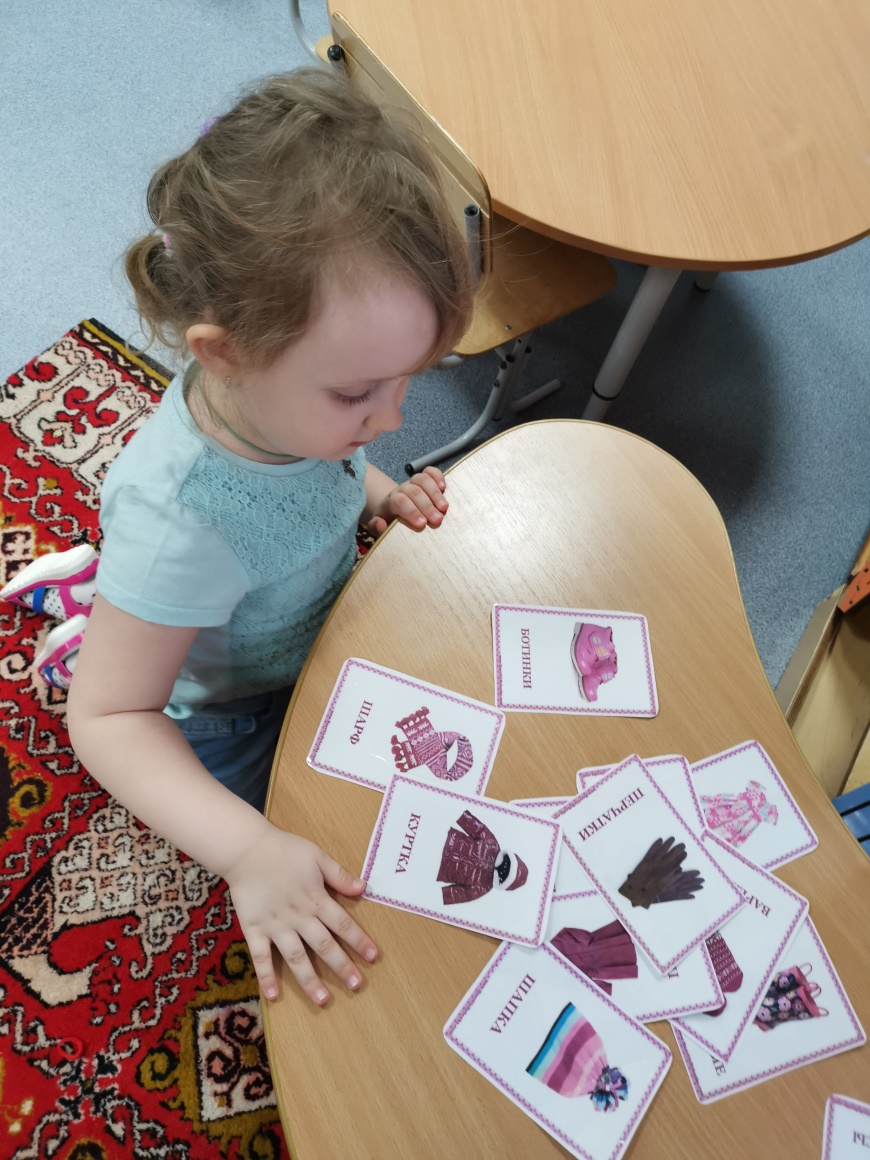 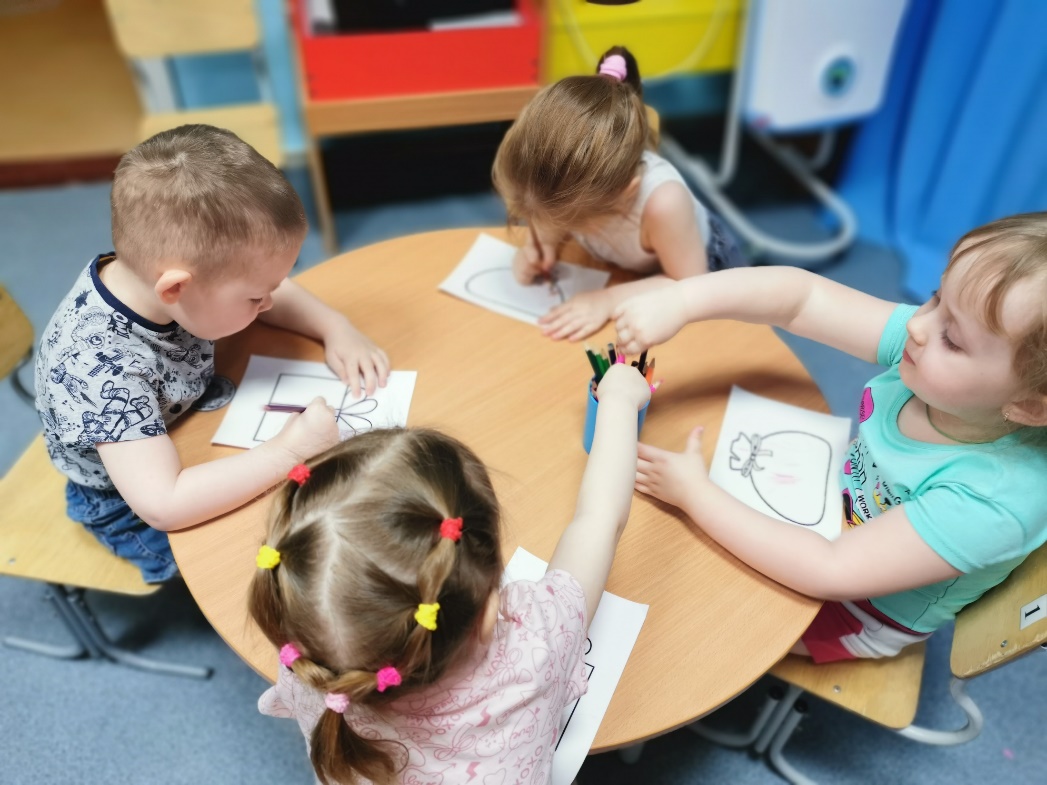 Коллективная работа «Новогодняя открытка-приглашение»
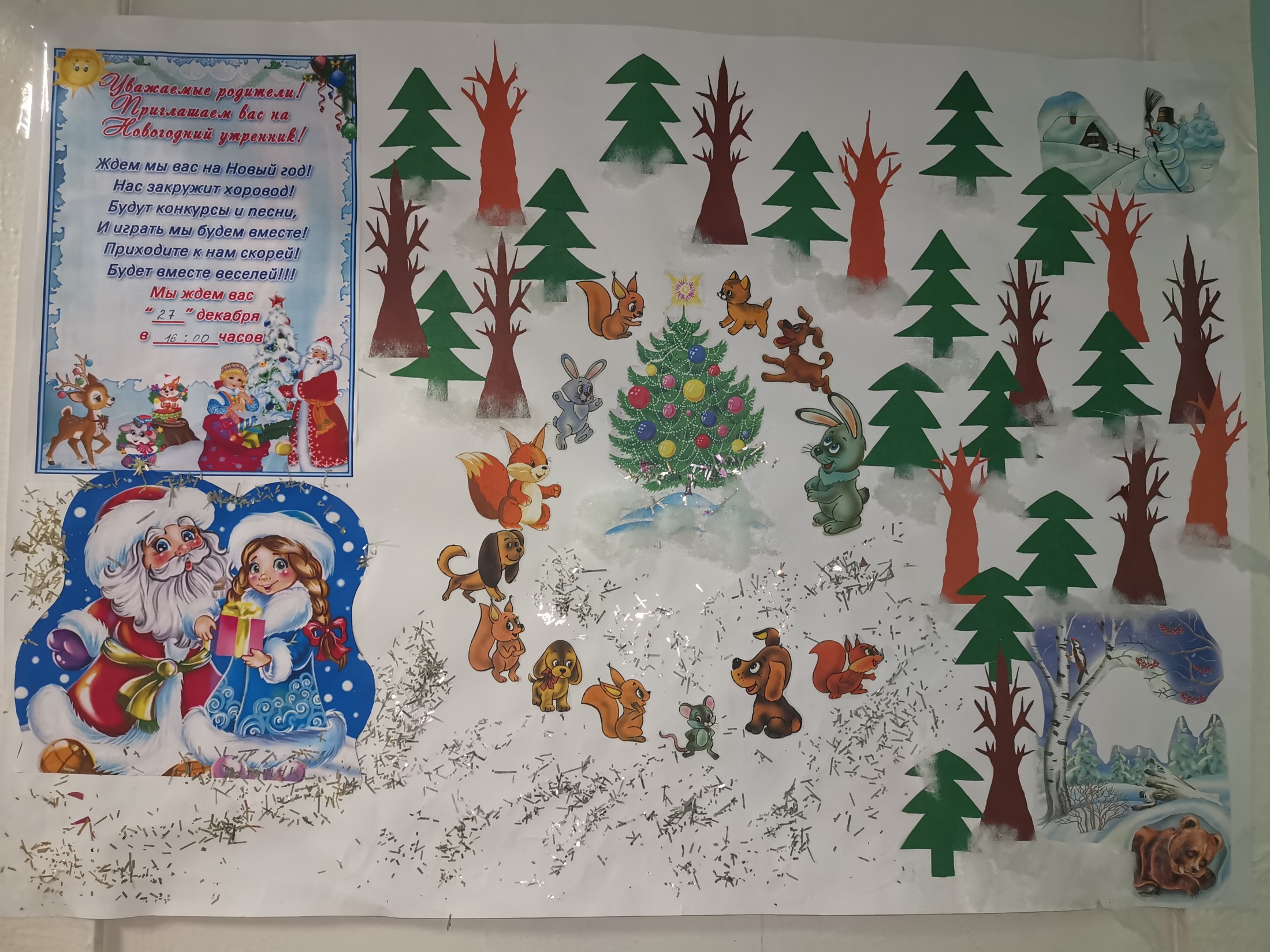 Спасибо за внимание!